CONTROL INHIBITORIO
ATENCIÓN
PROFESOR JUAN CARVAJAL FERNÁNDEZ – ESCUELA VILLA LAS PEÑAS – MULCHÉN – REGIÓN DEL BÍO BÍO
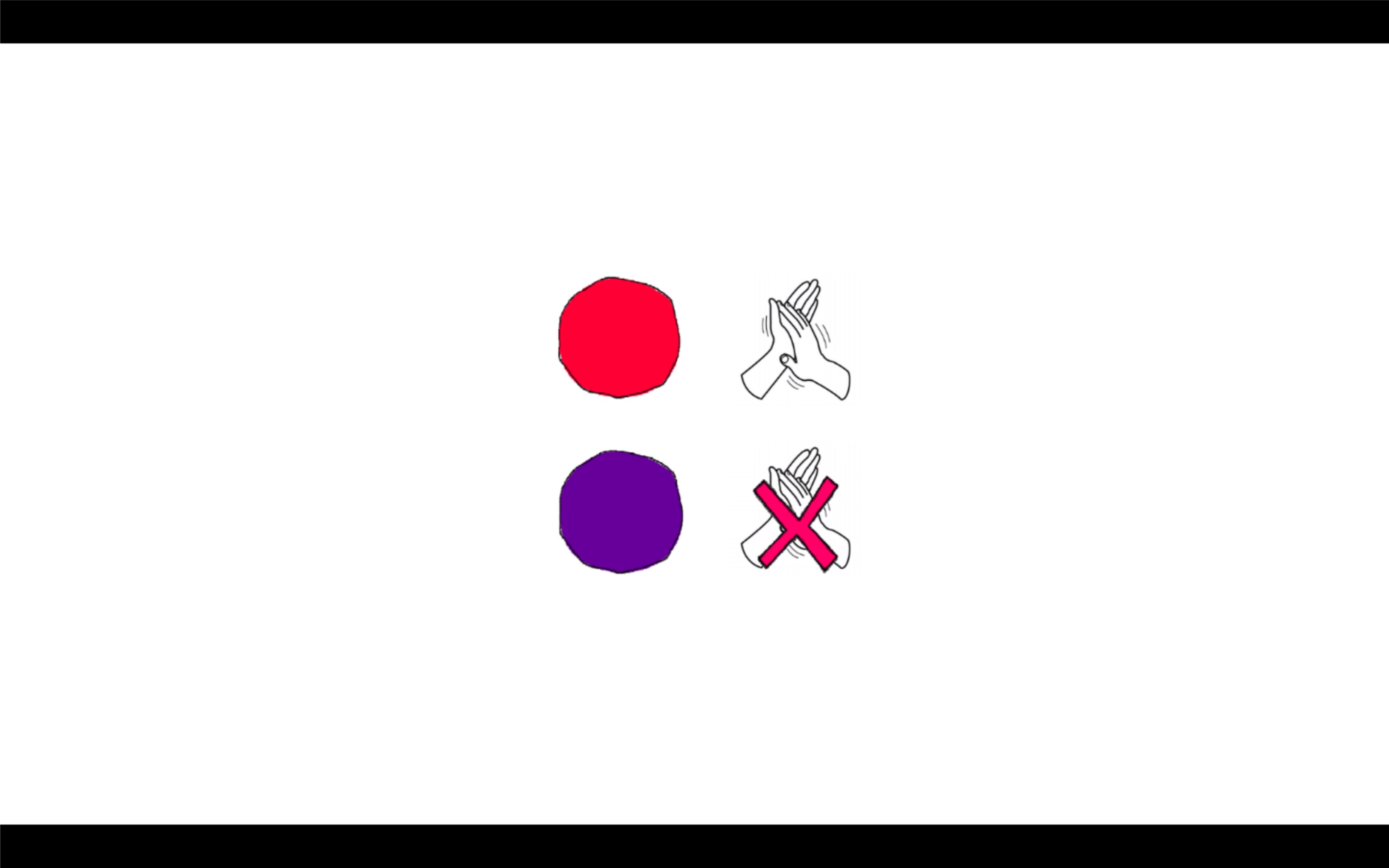 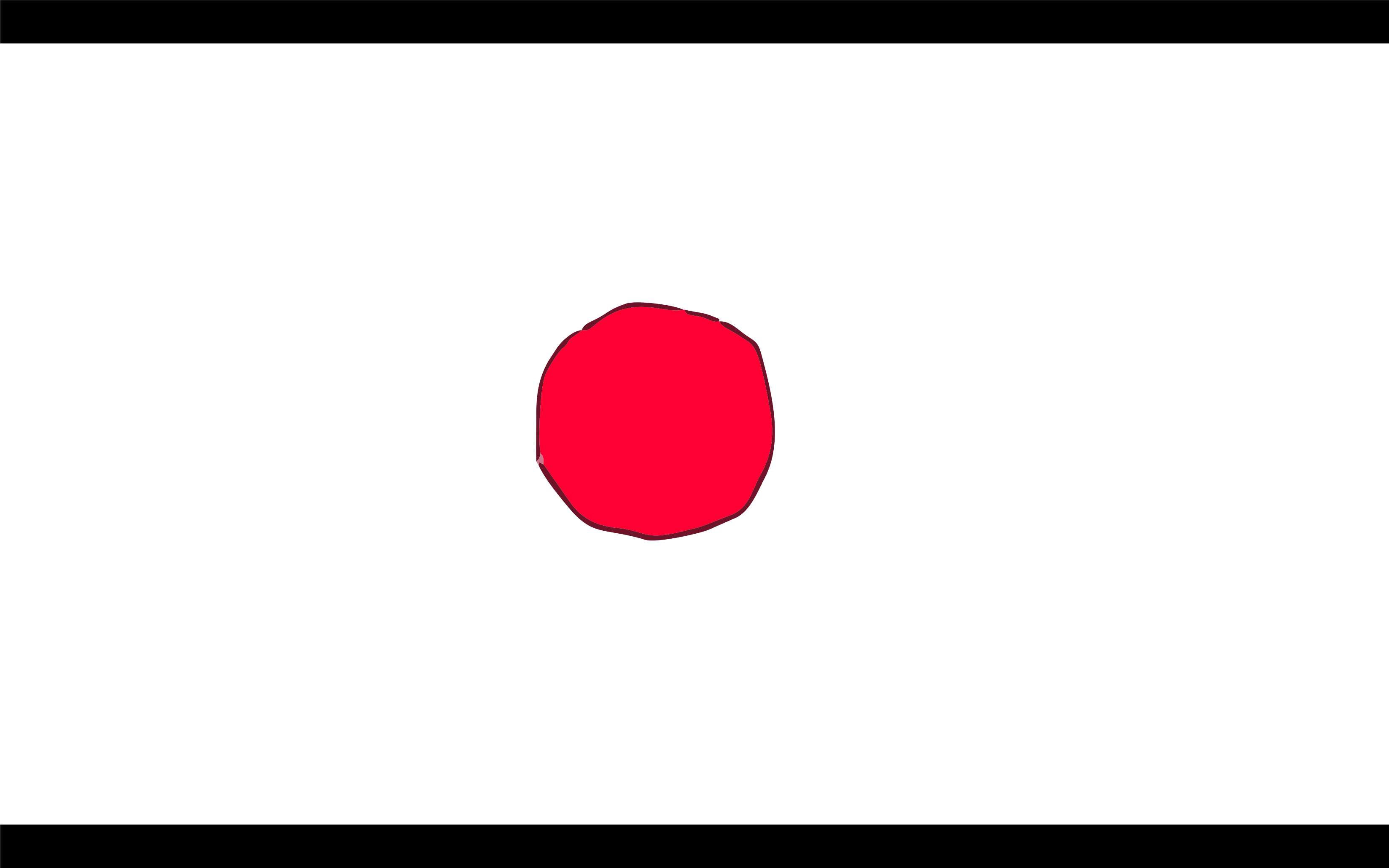 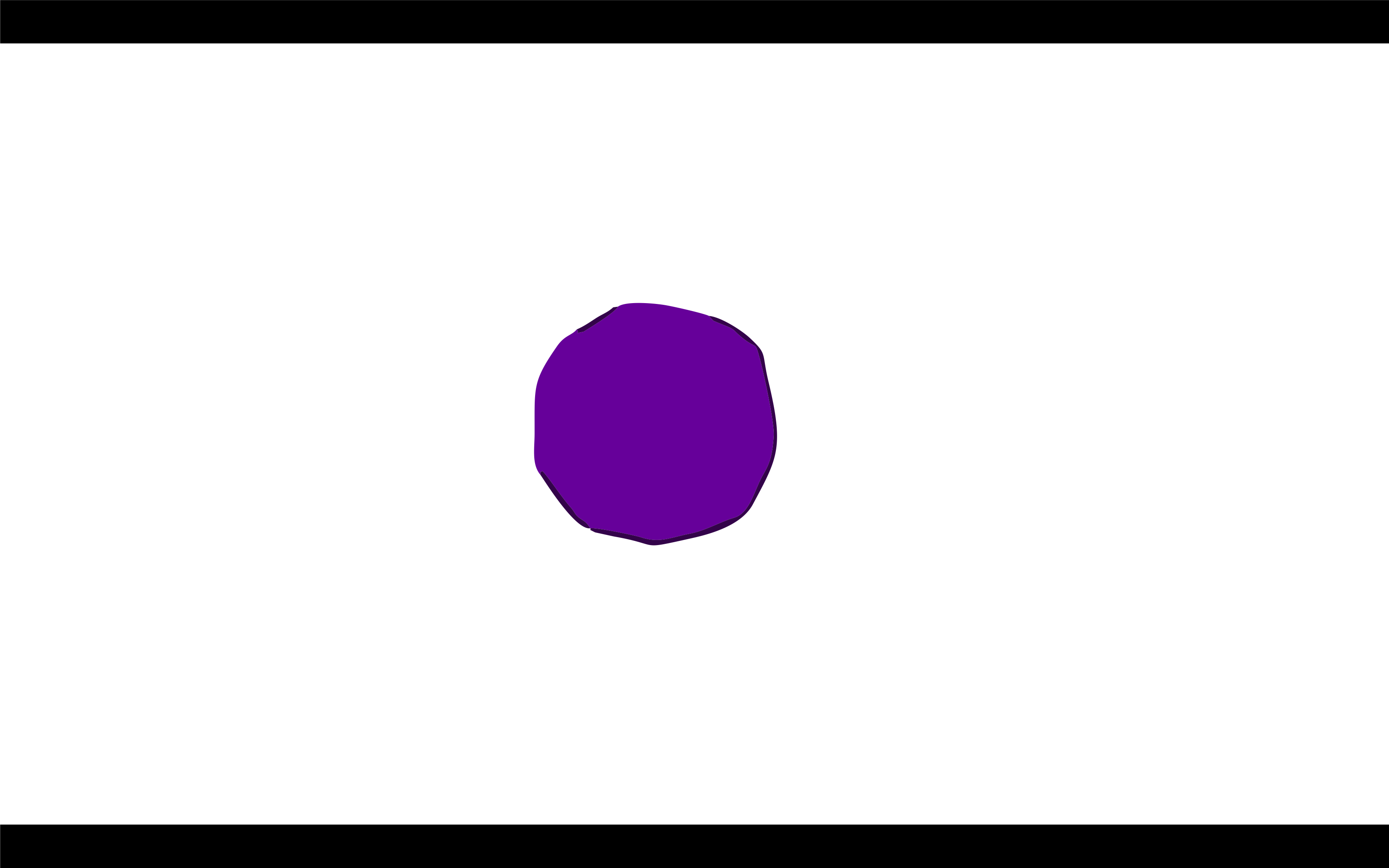 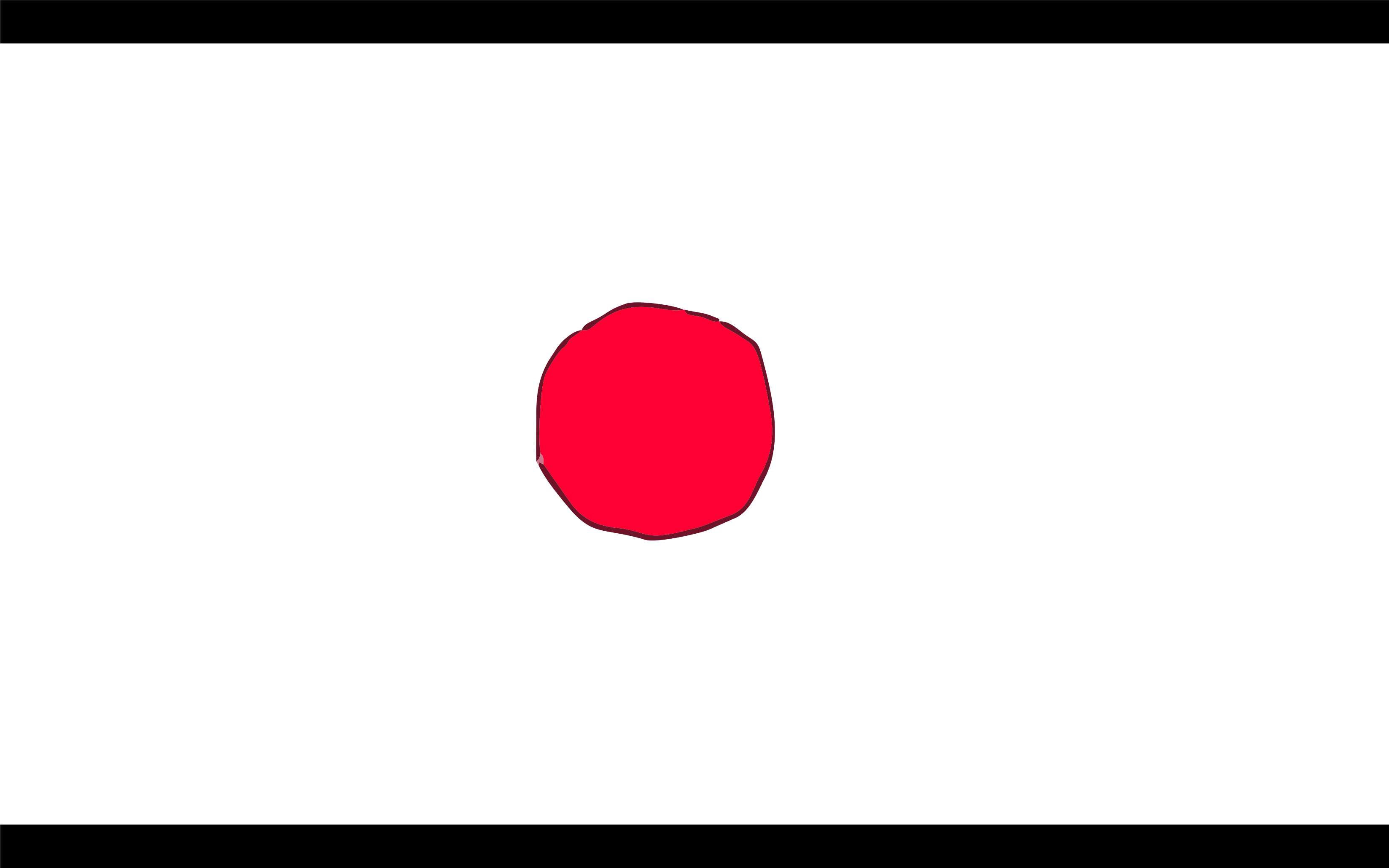 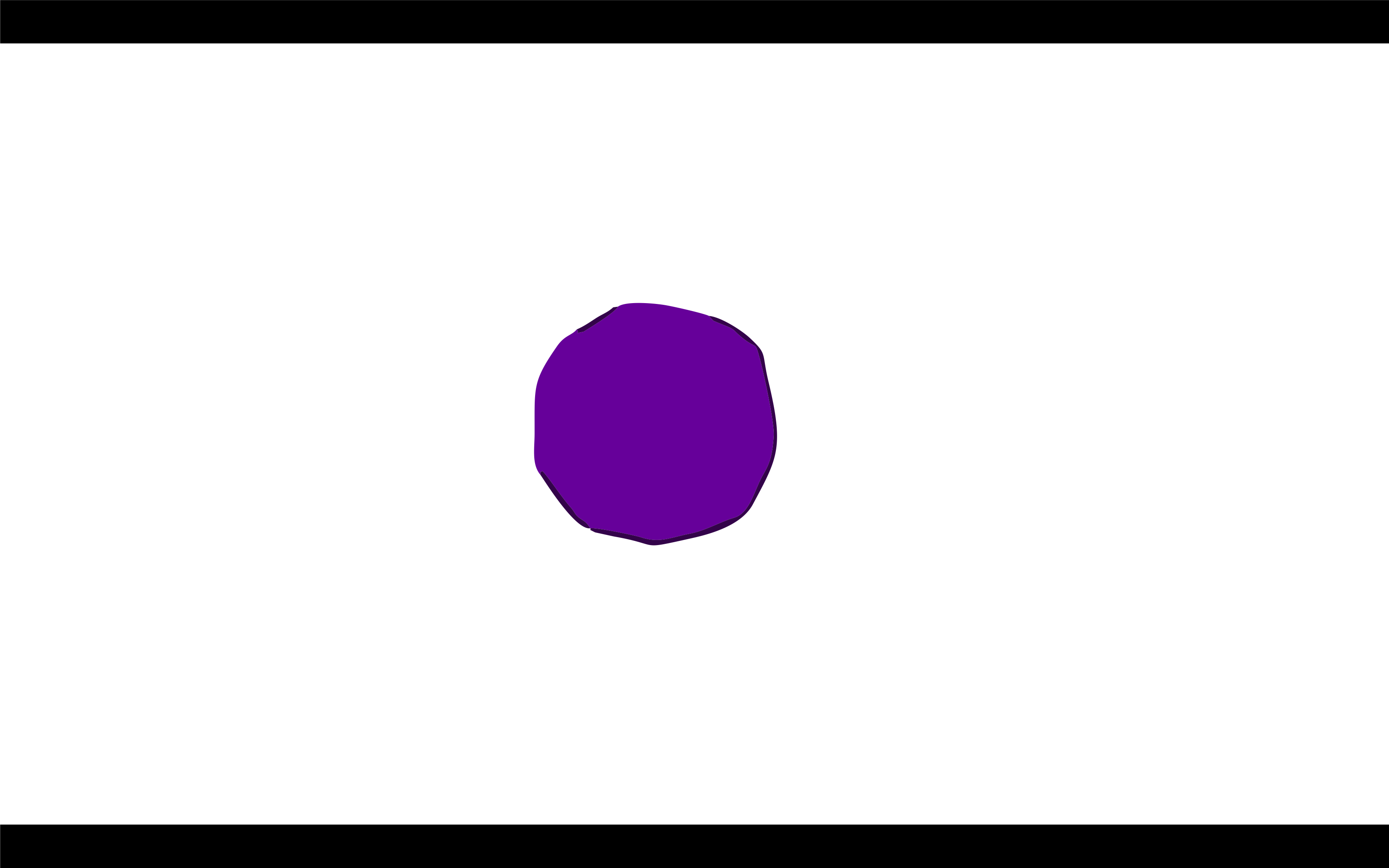 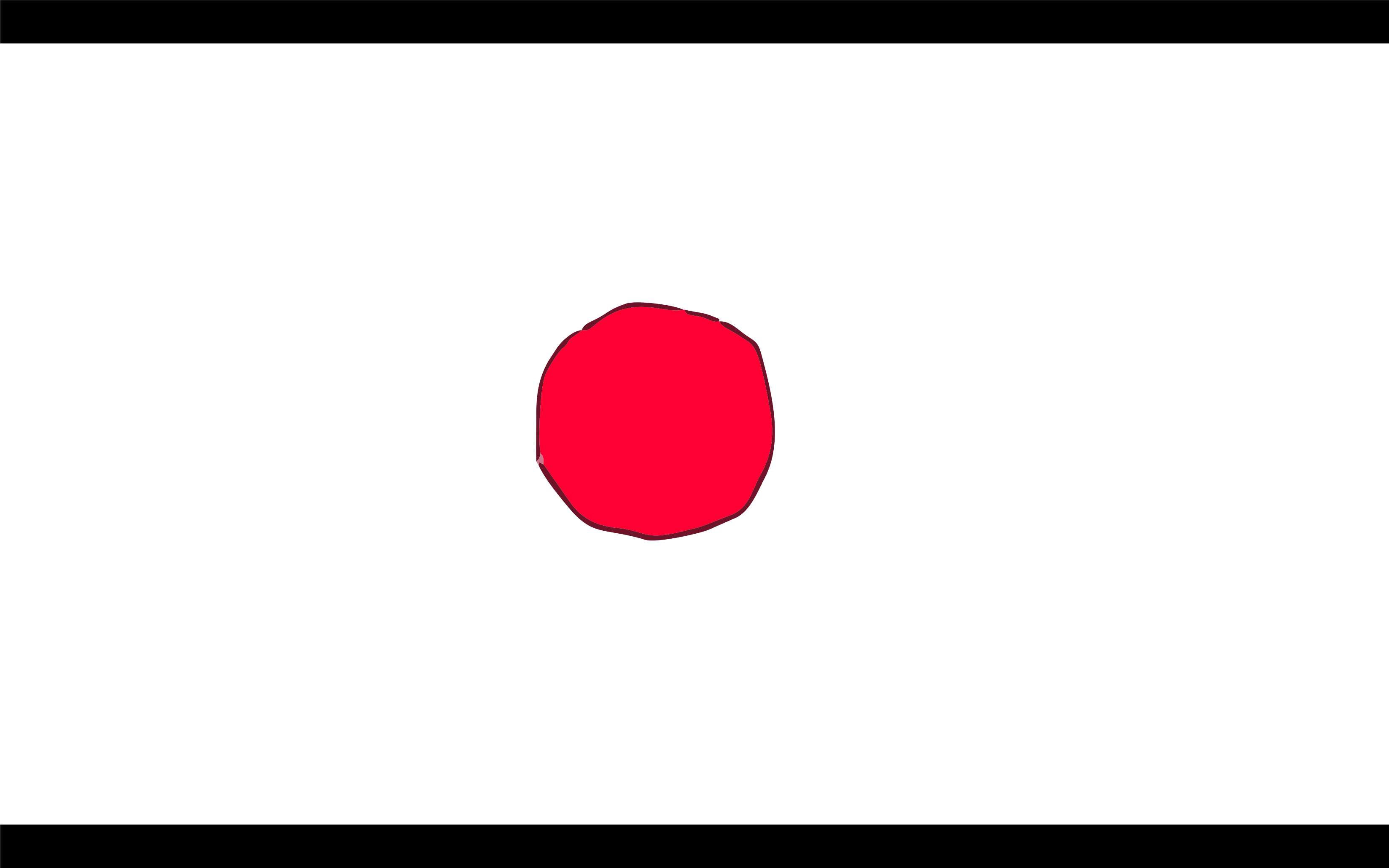 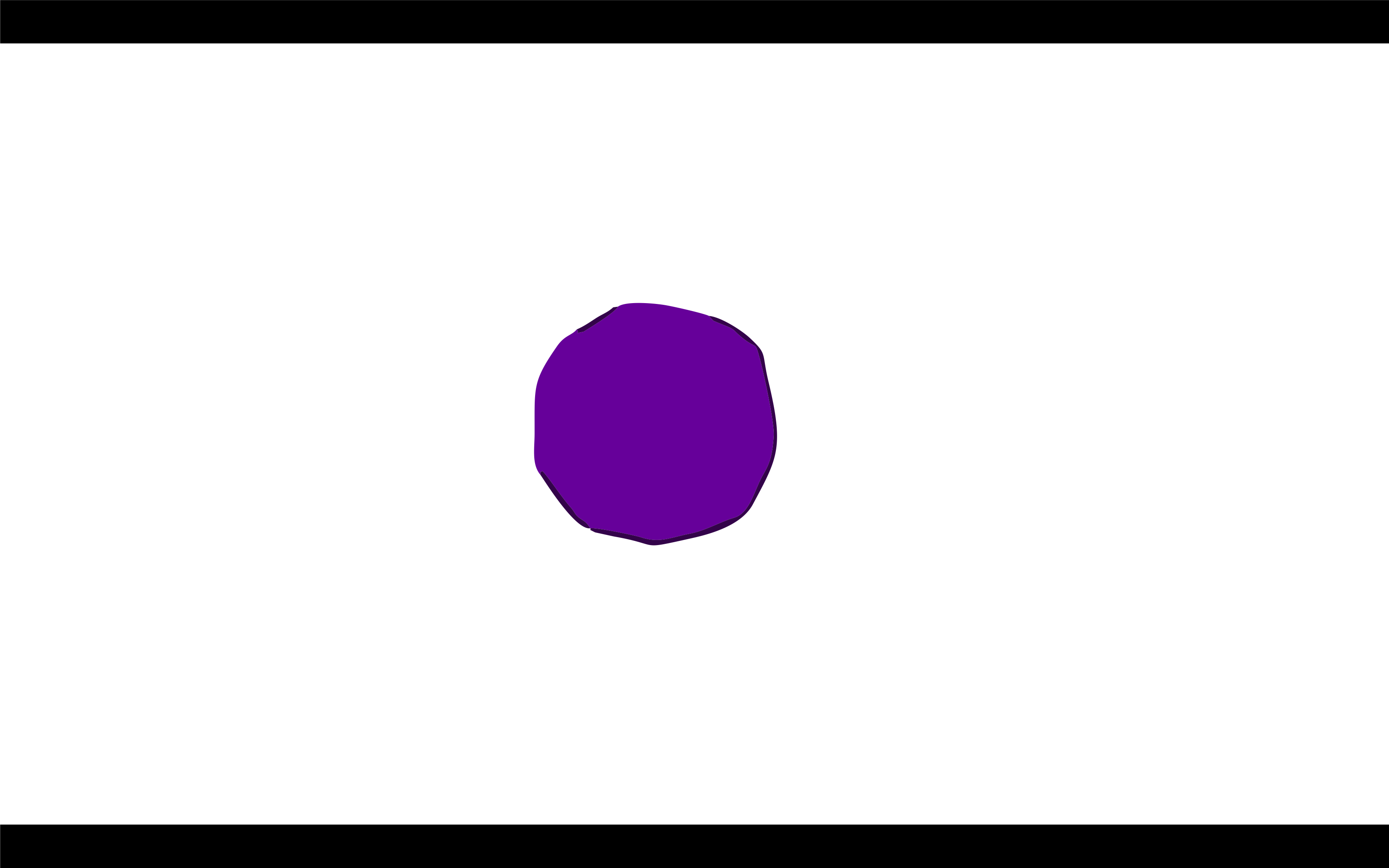 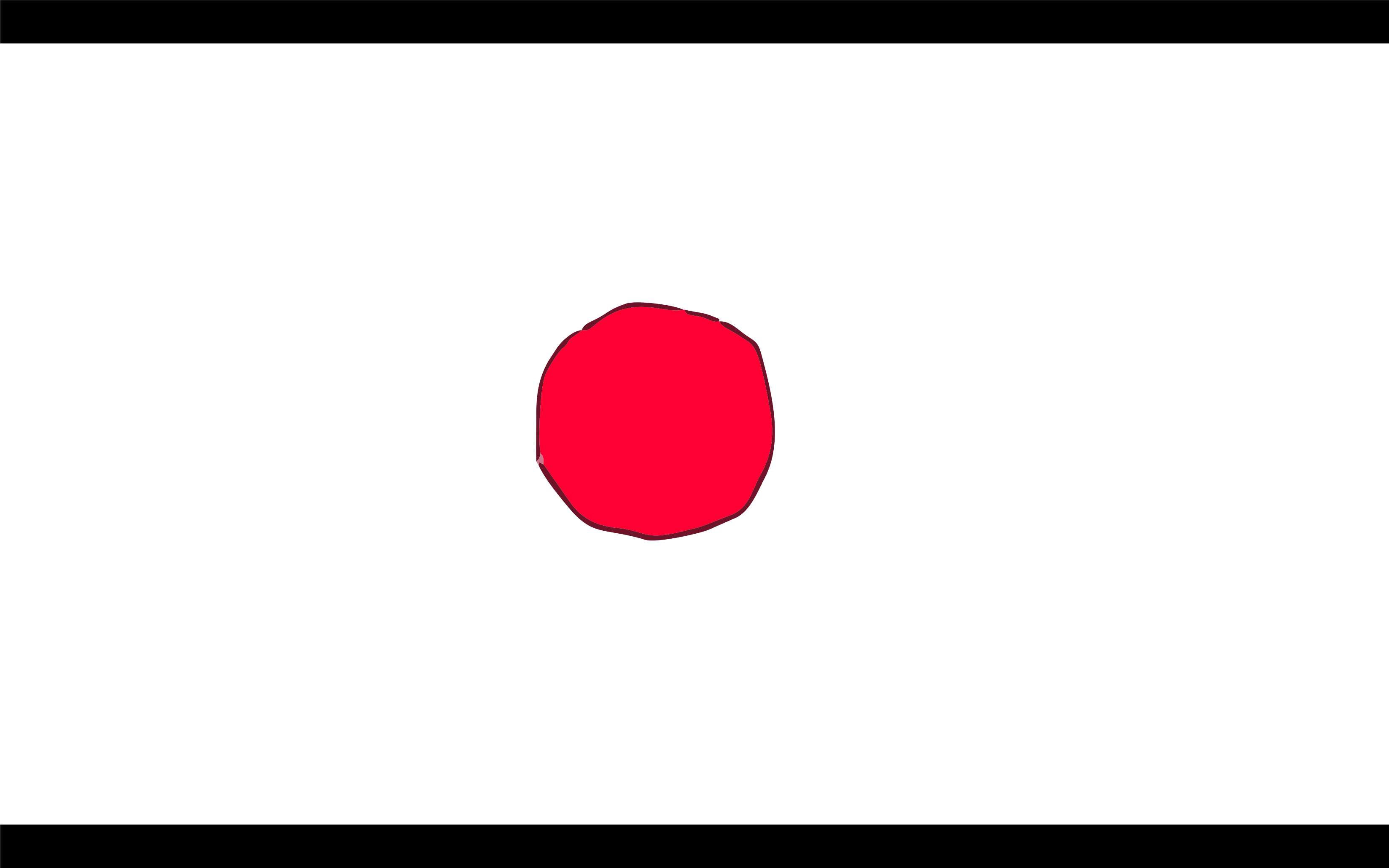 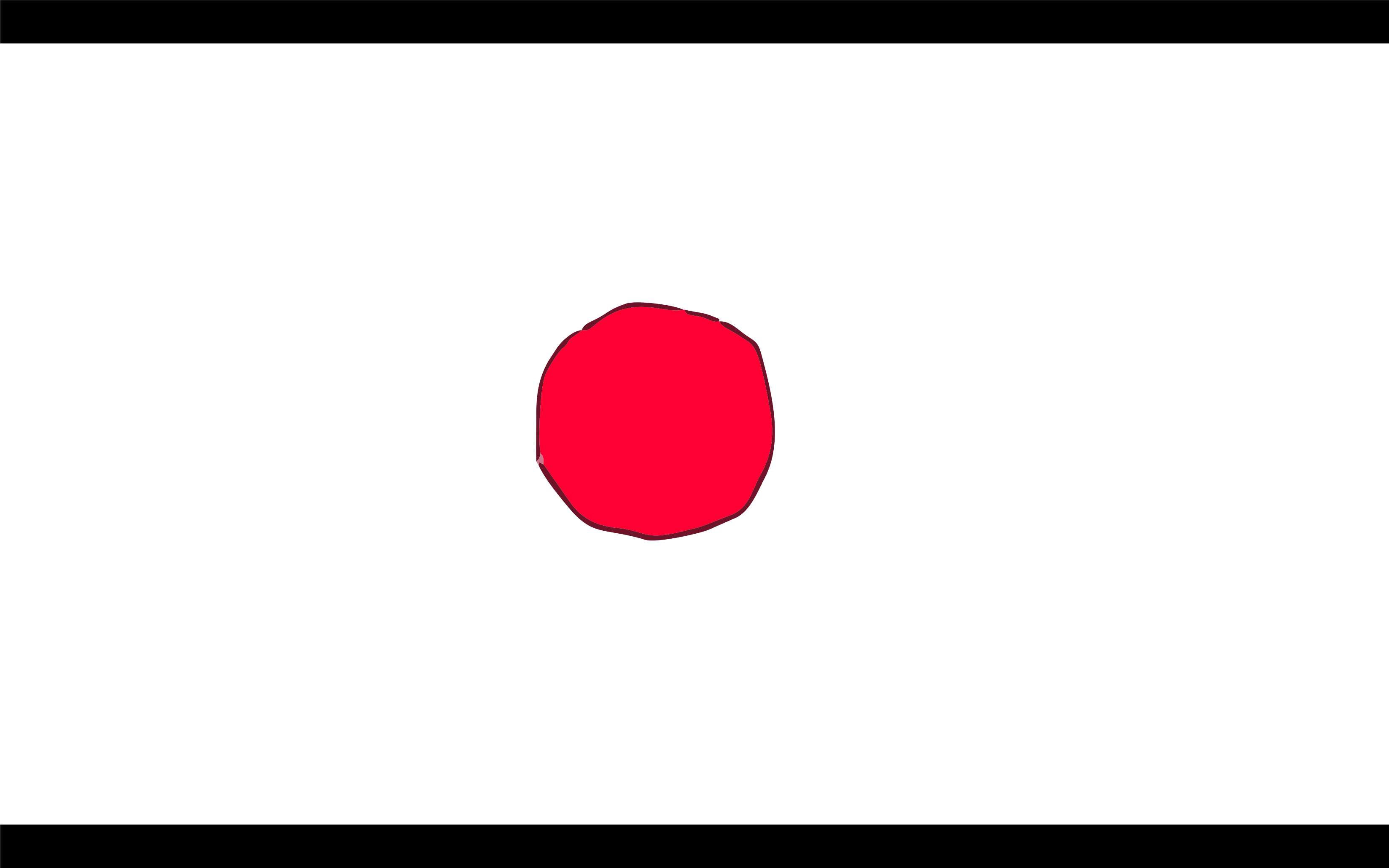 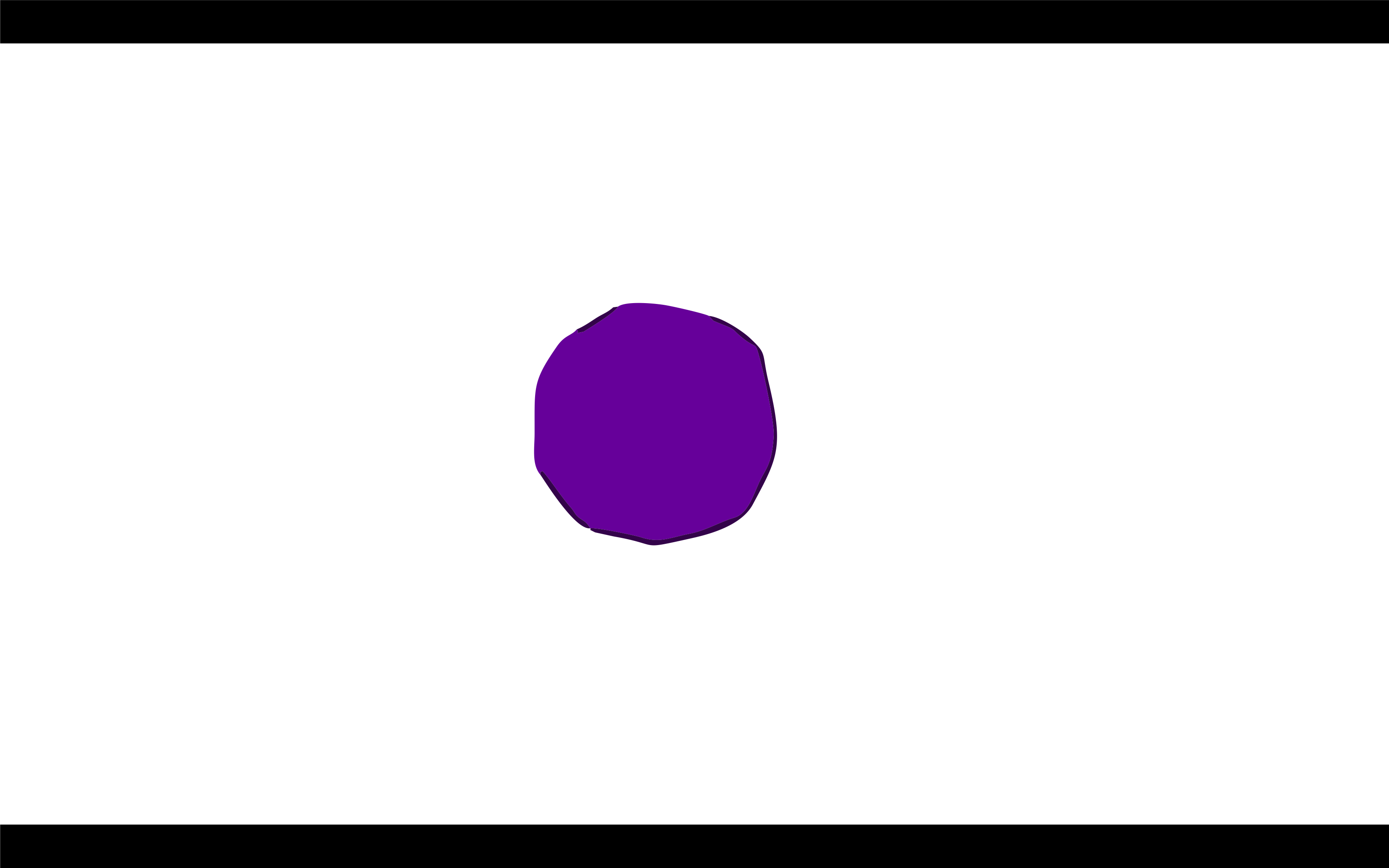 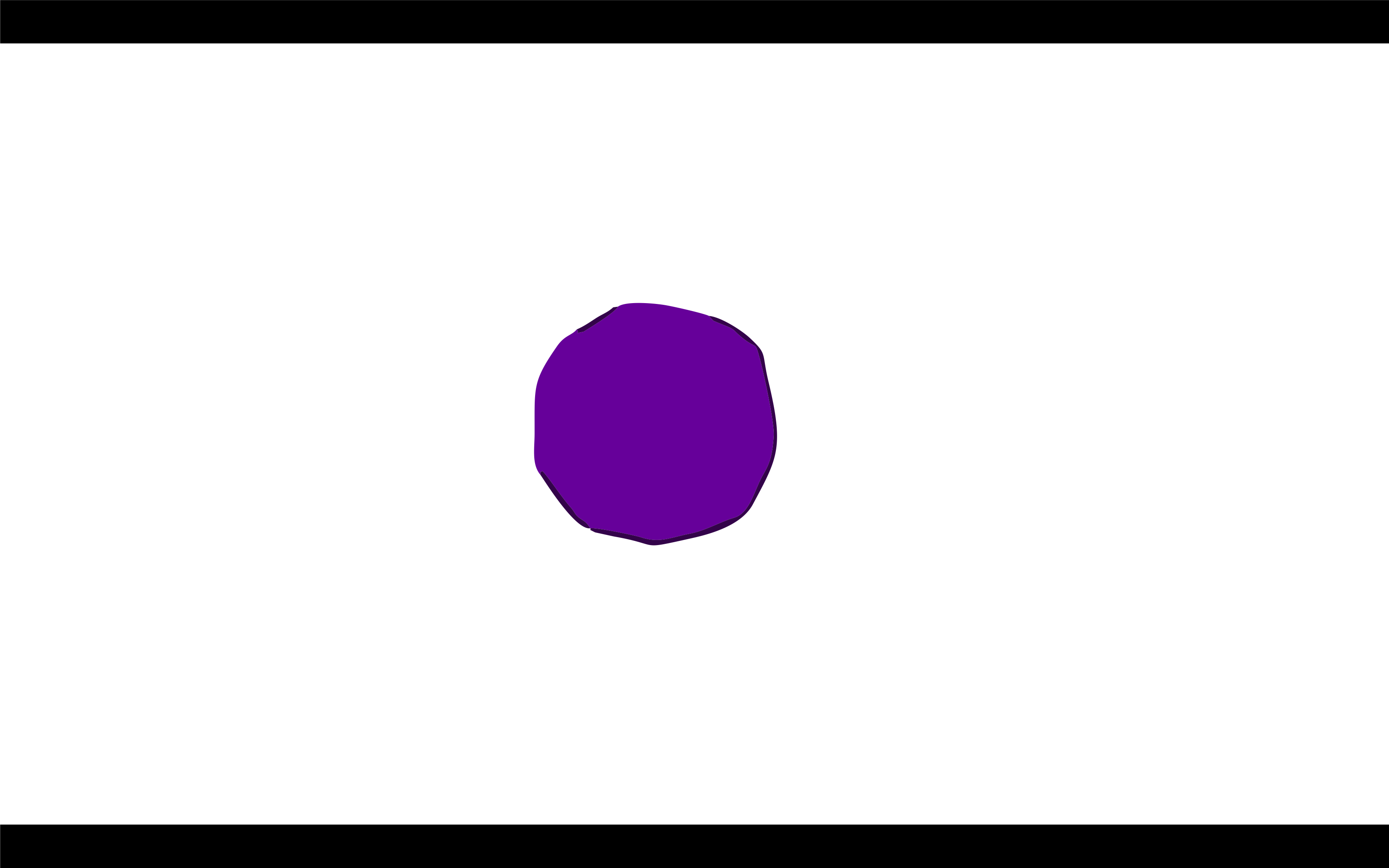 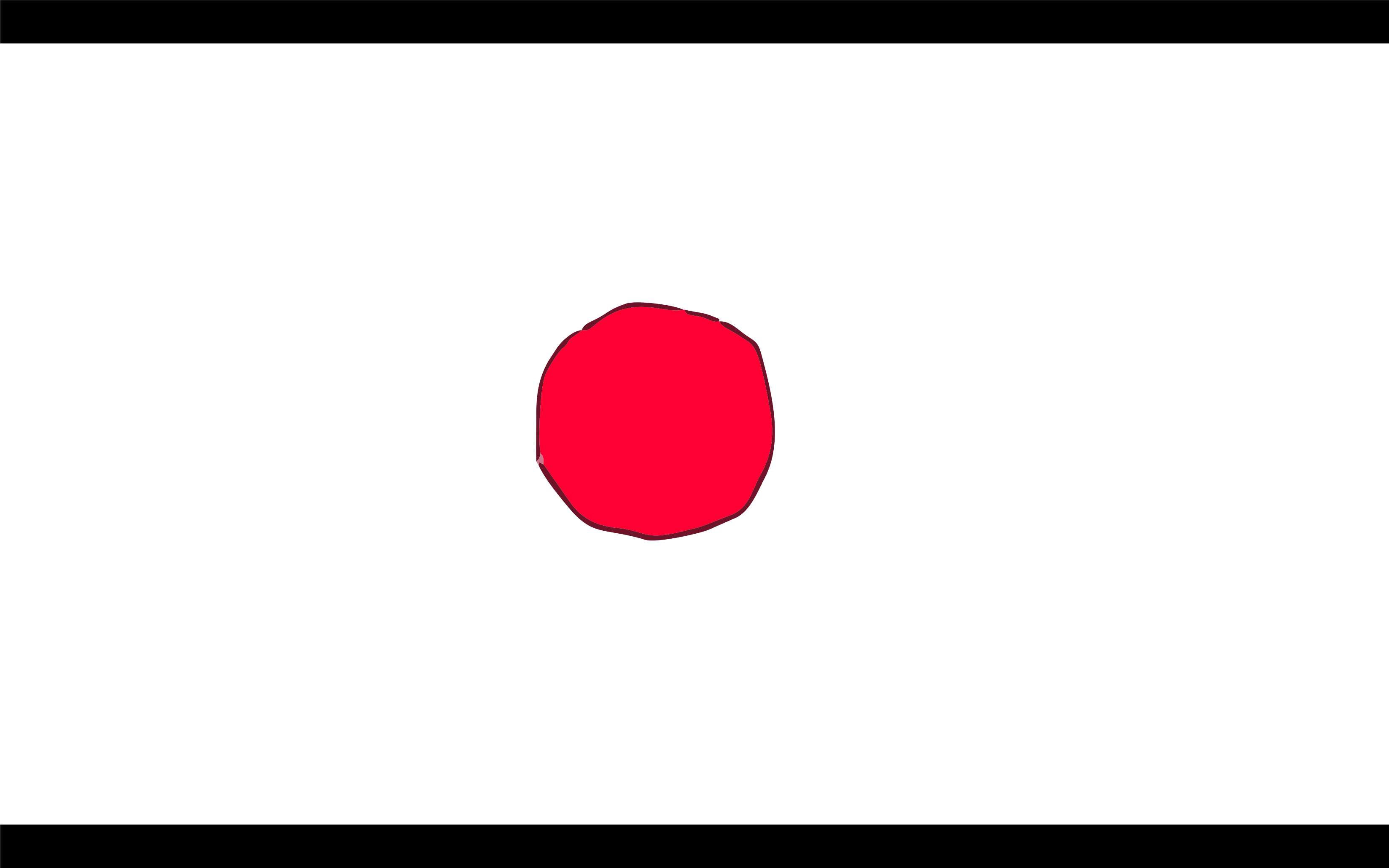 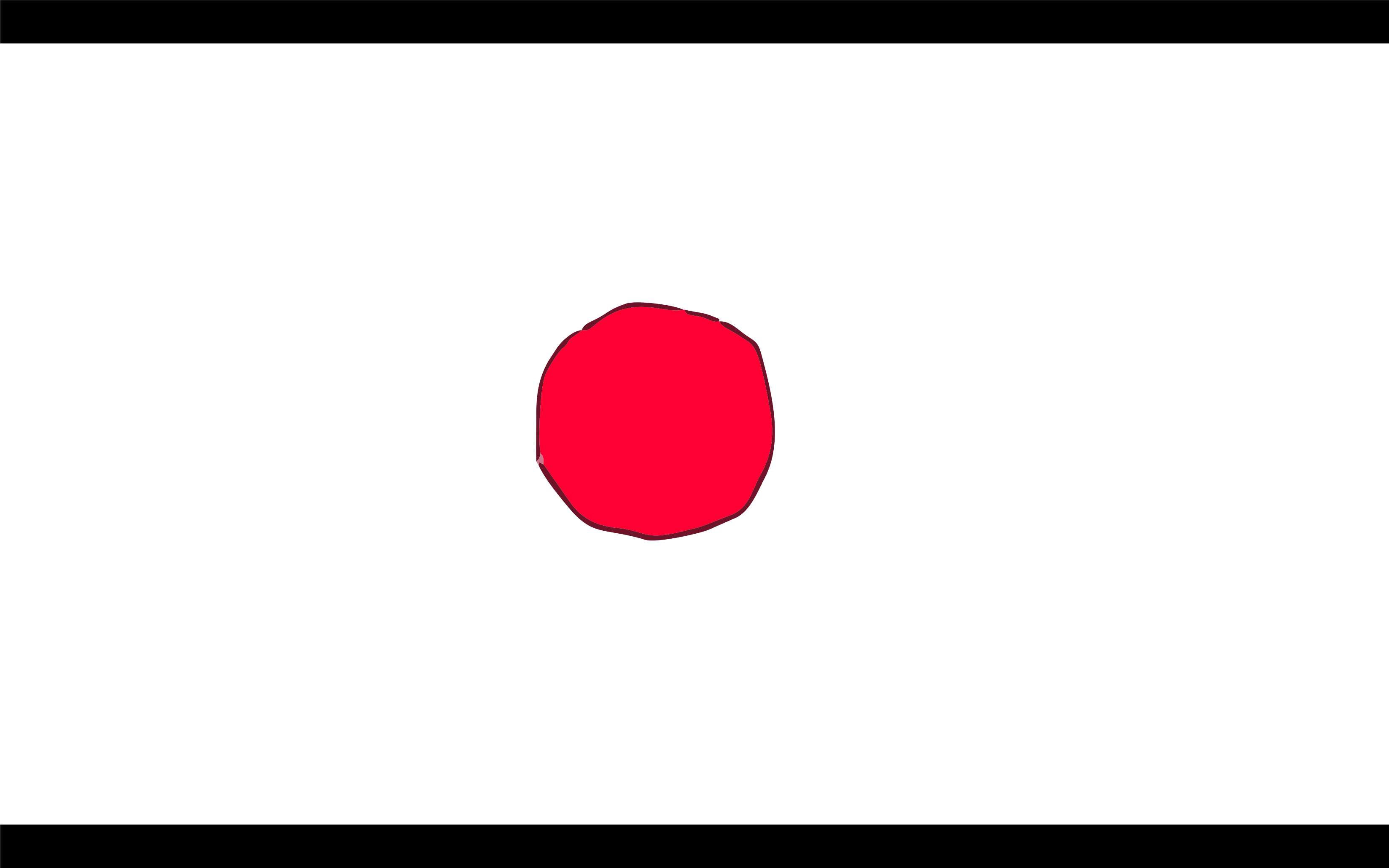 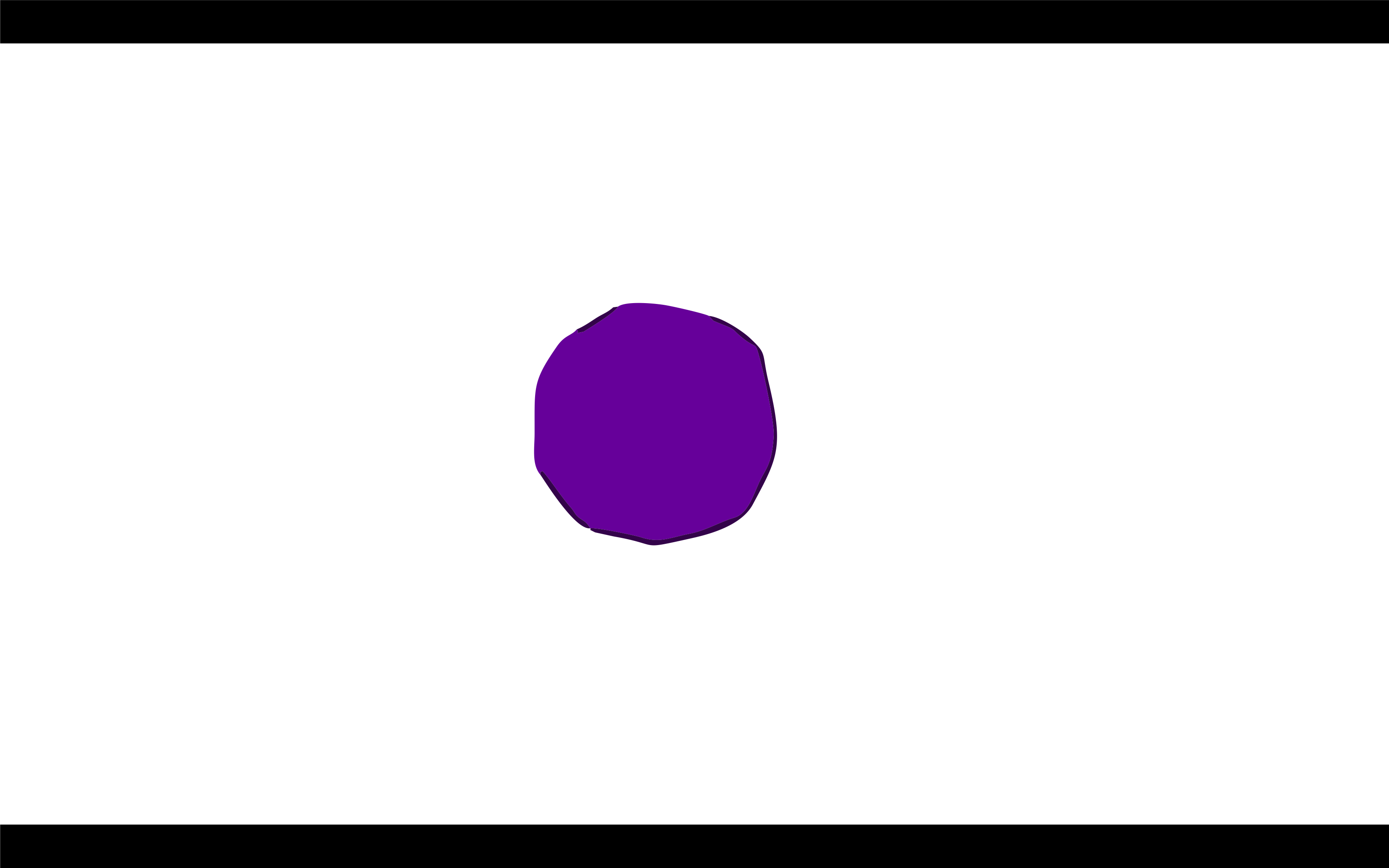 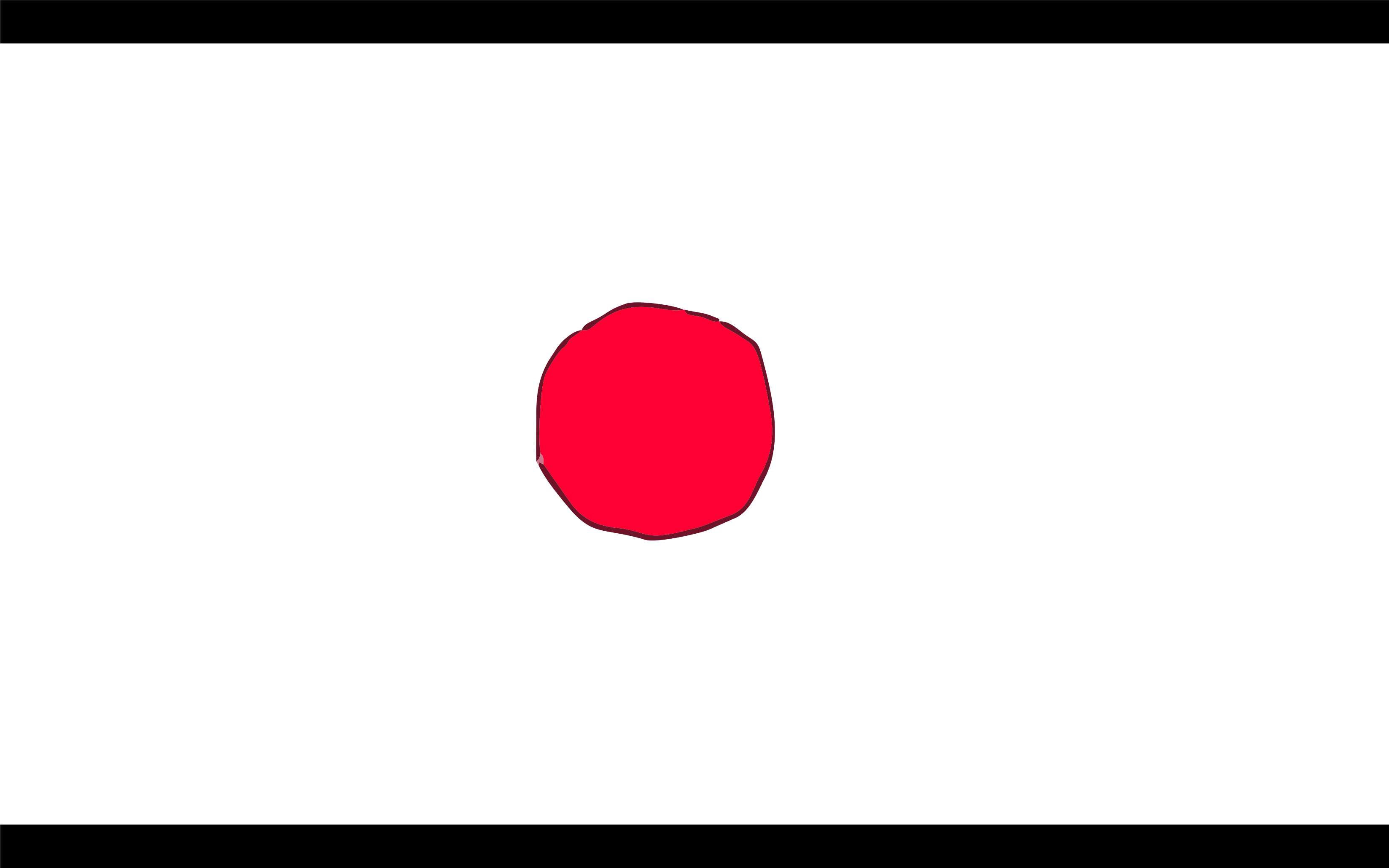 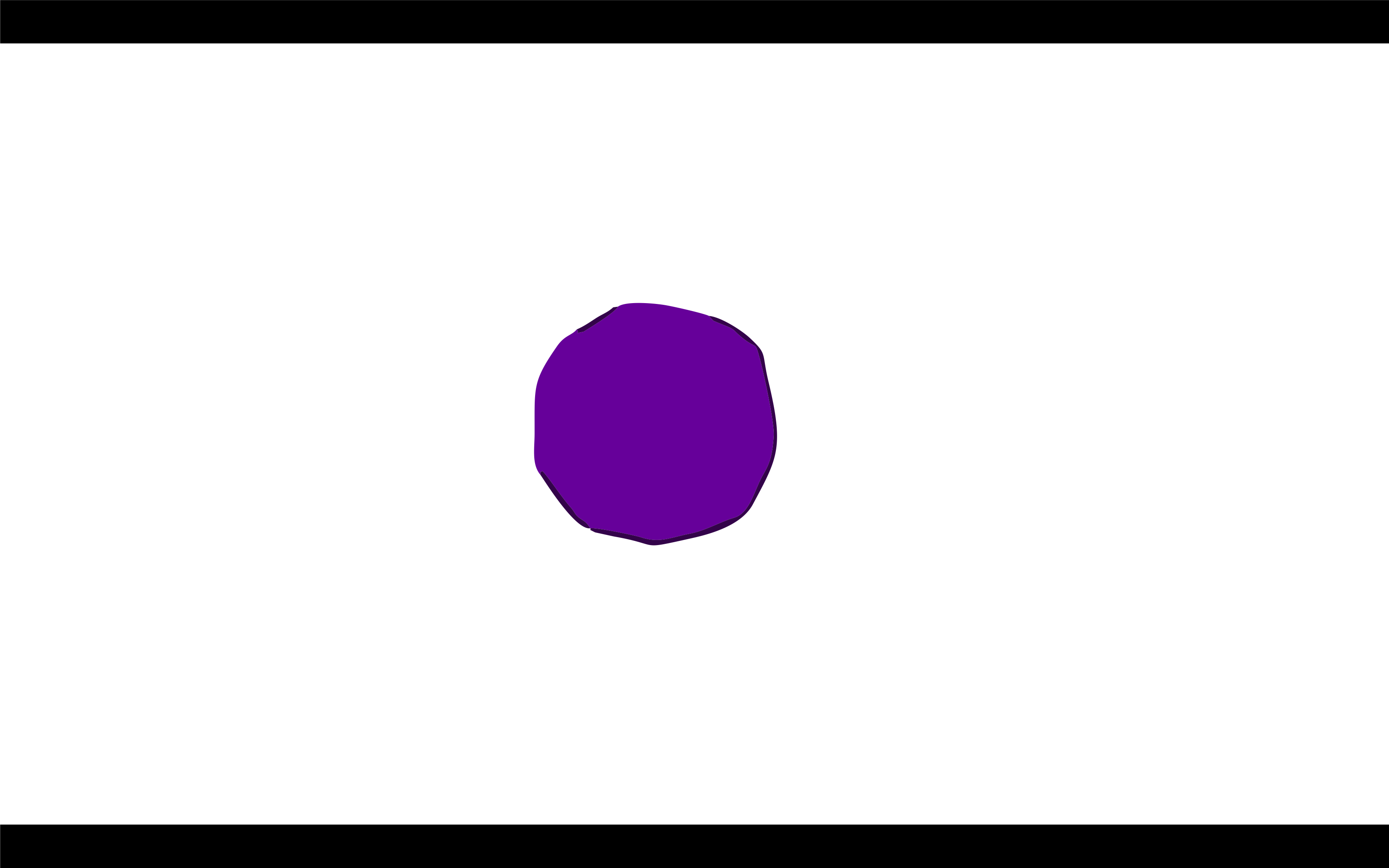 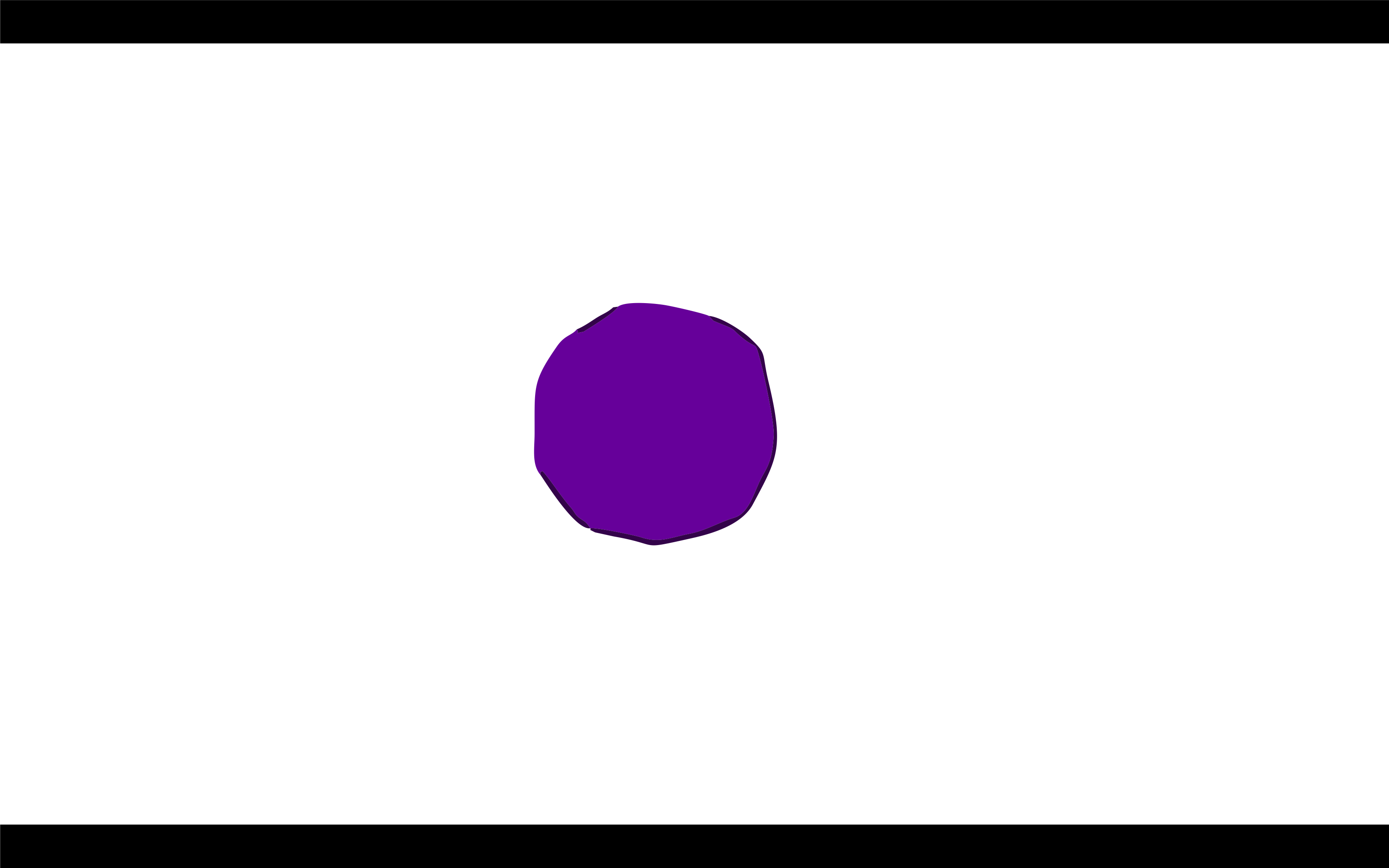 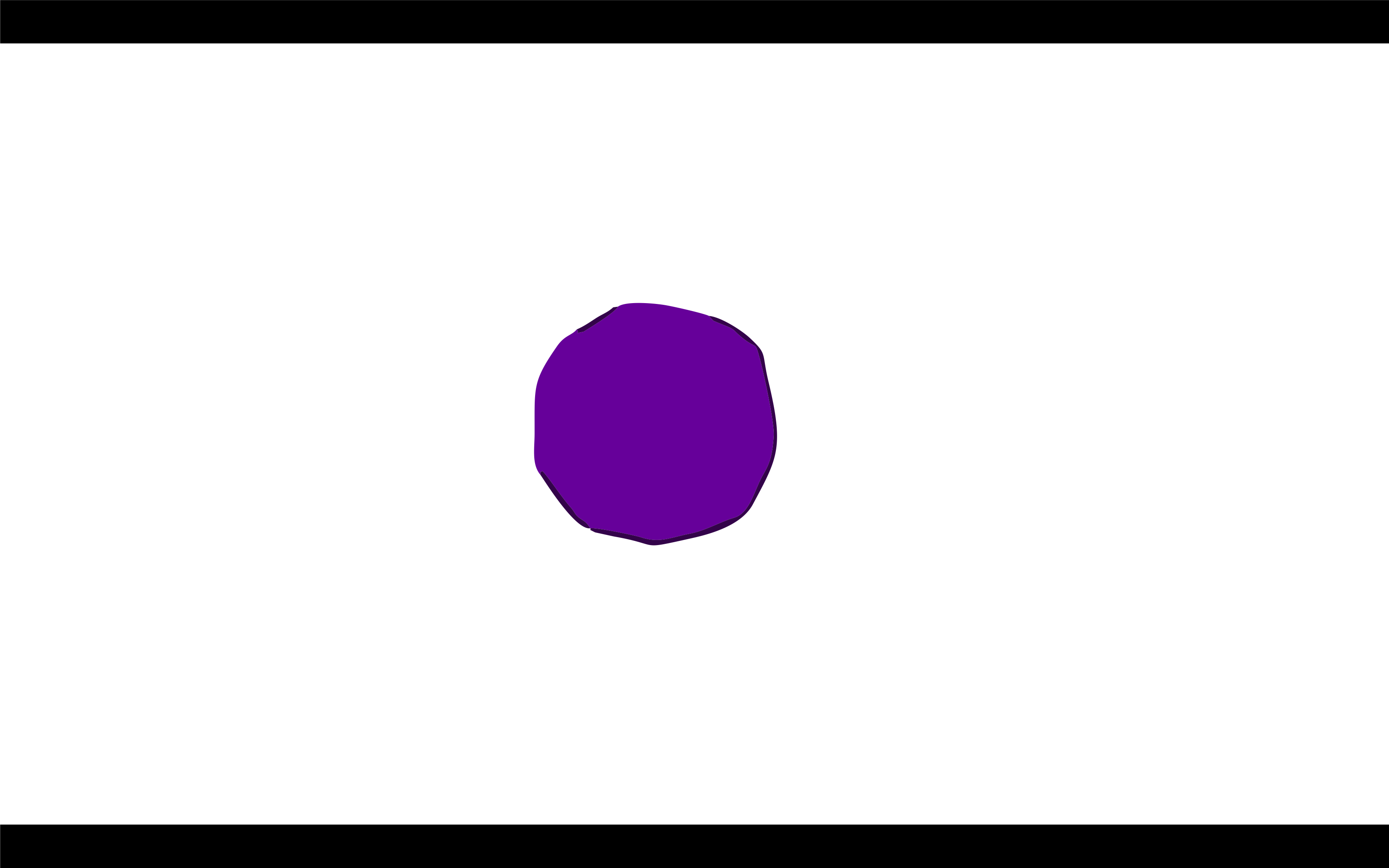 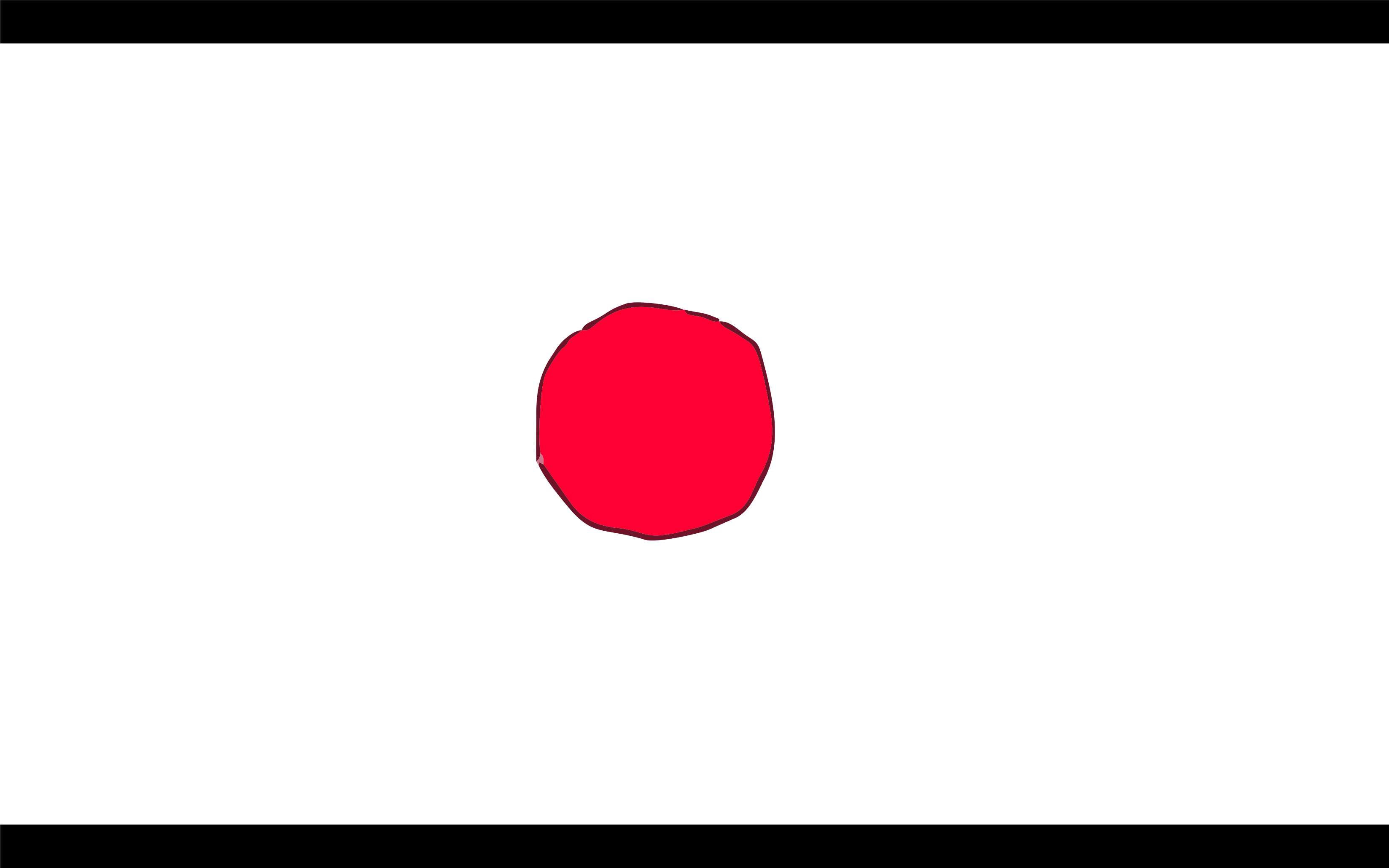 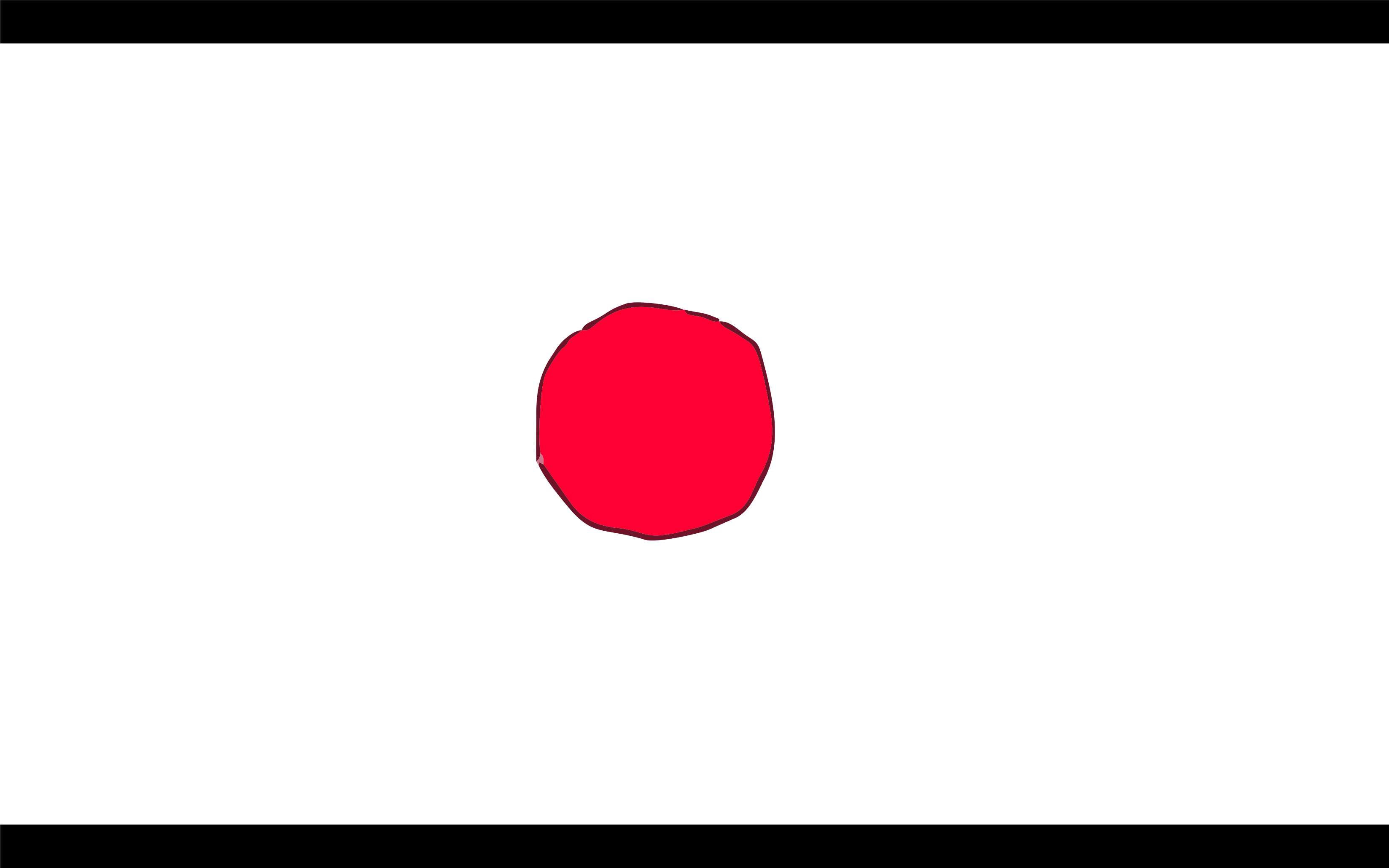 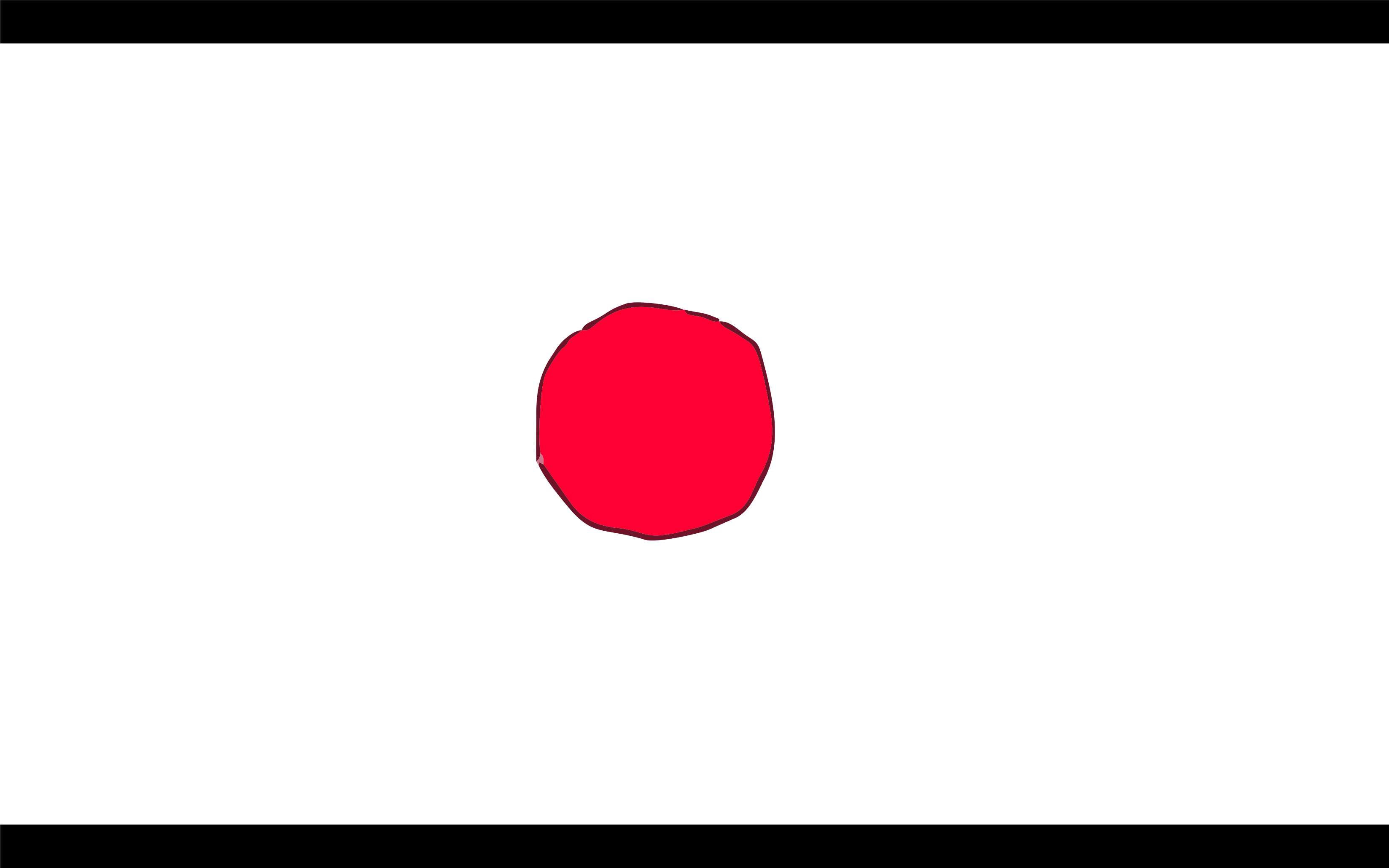 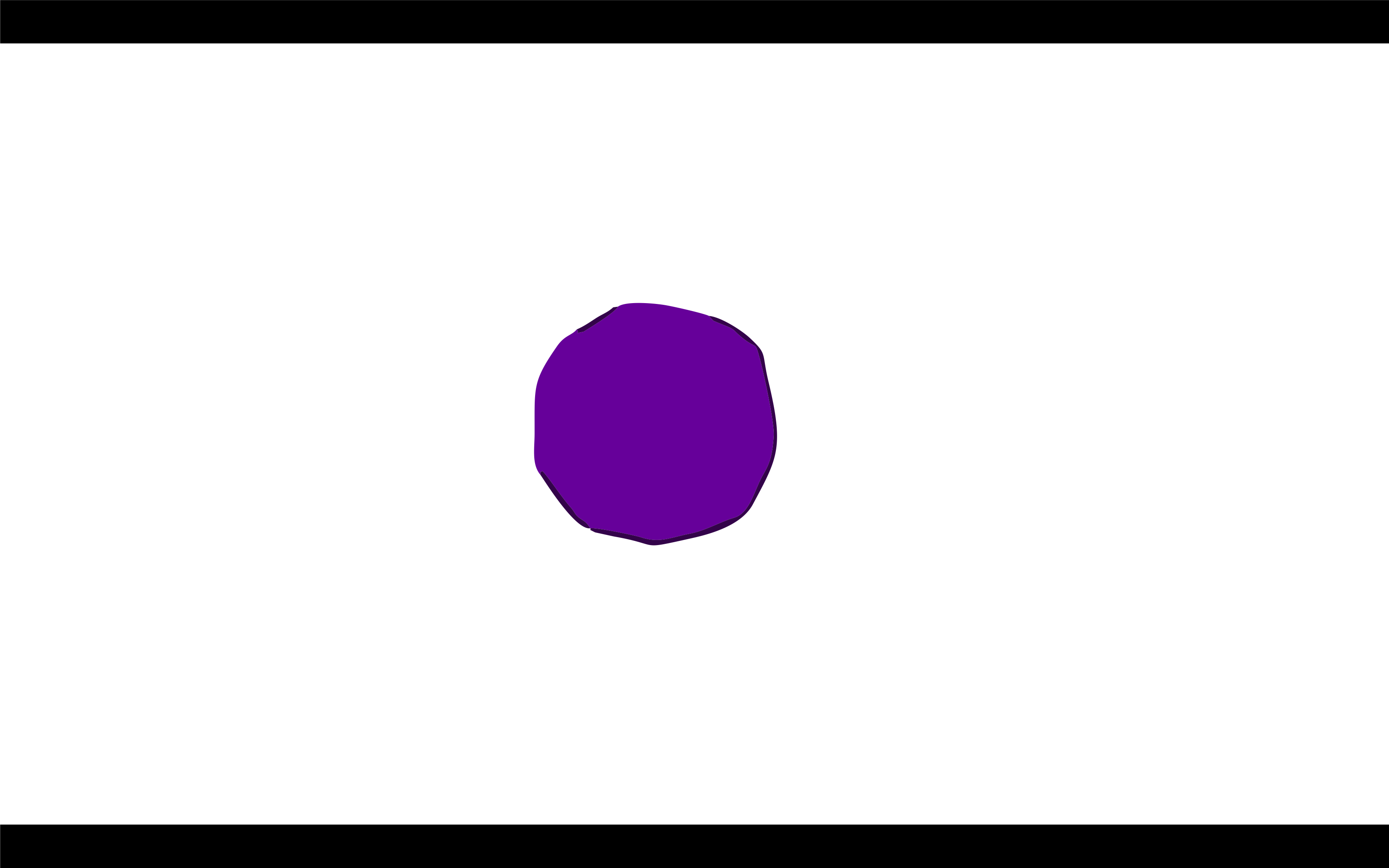 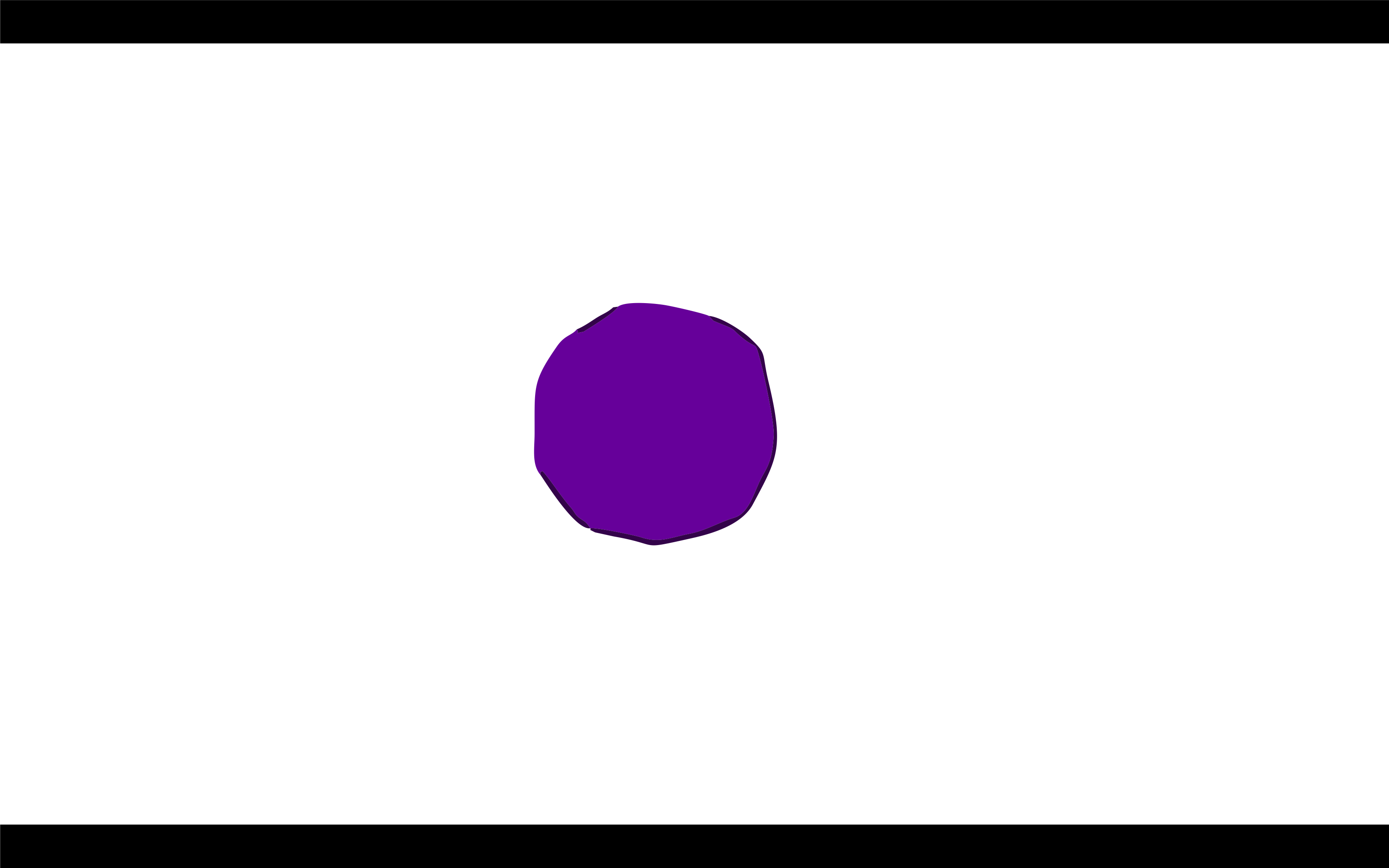 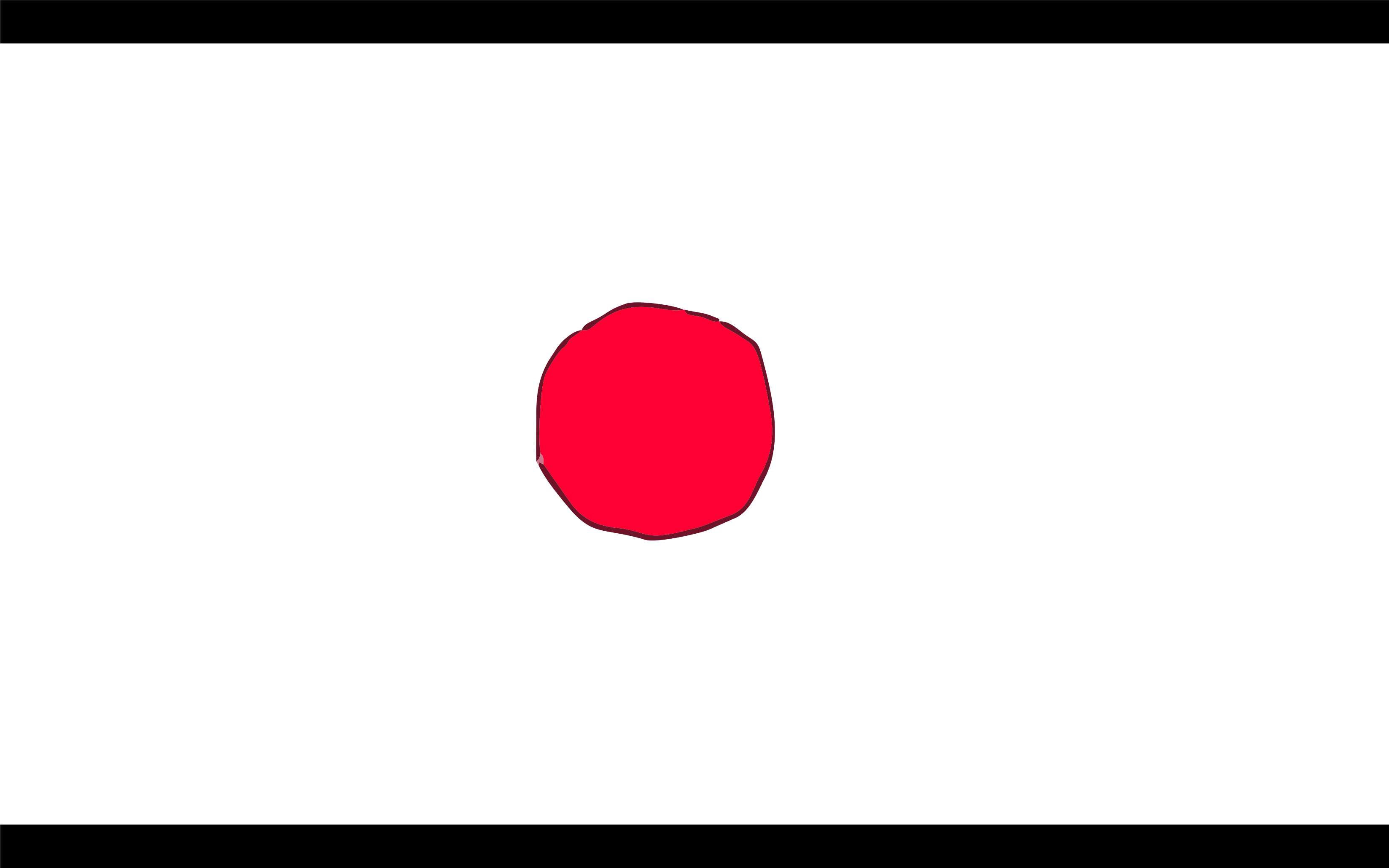 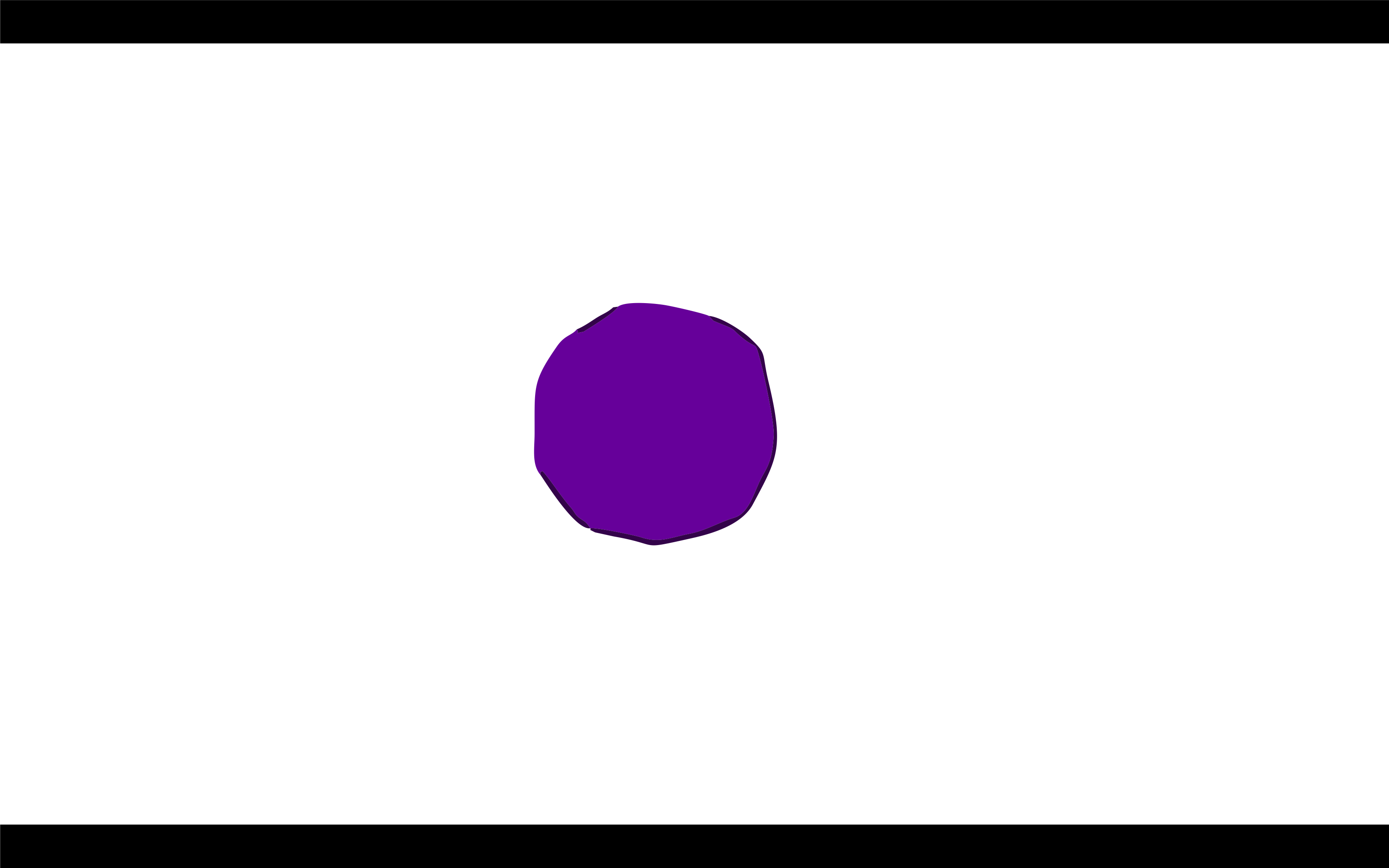 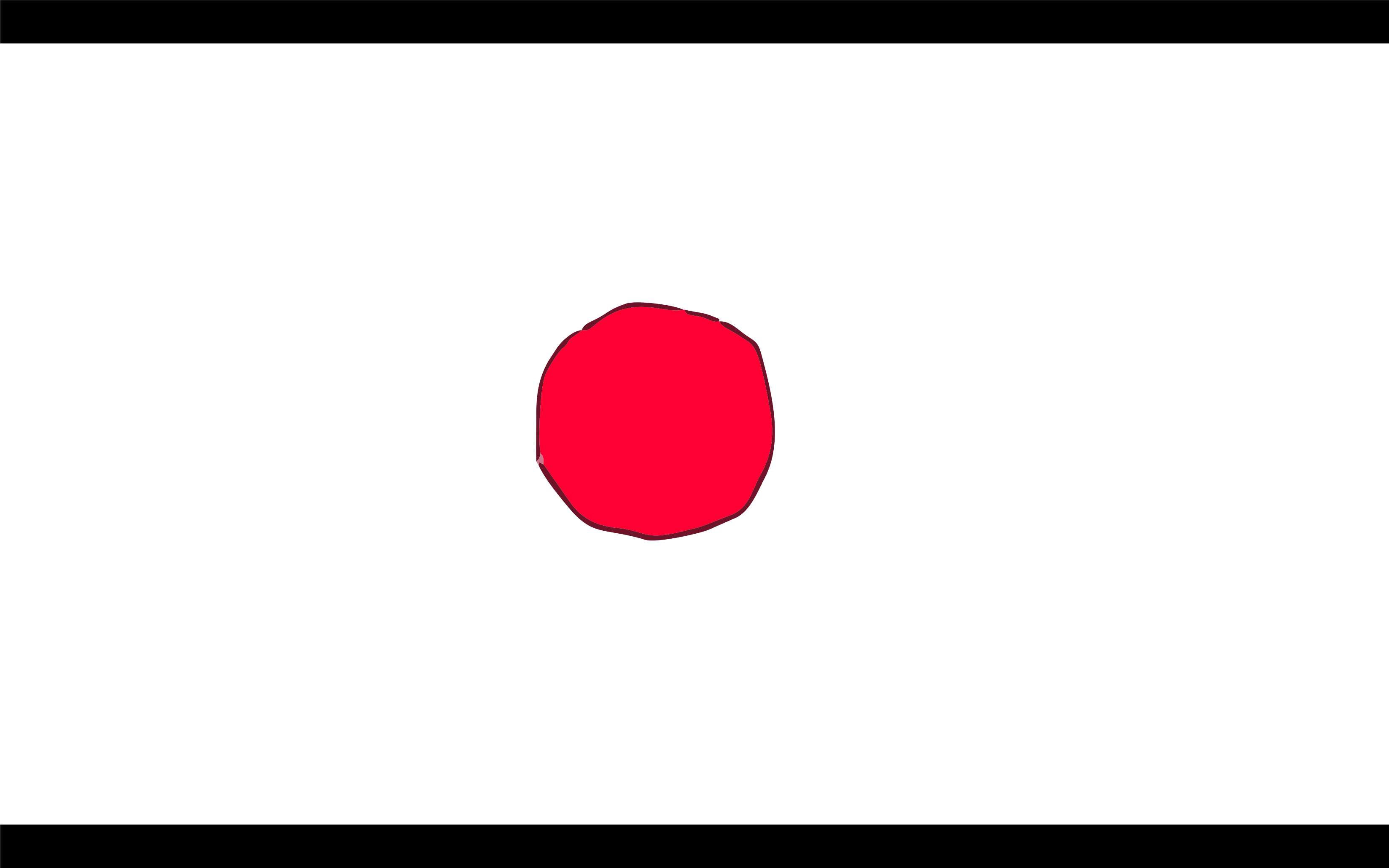 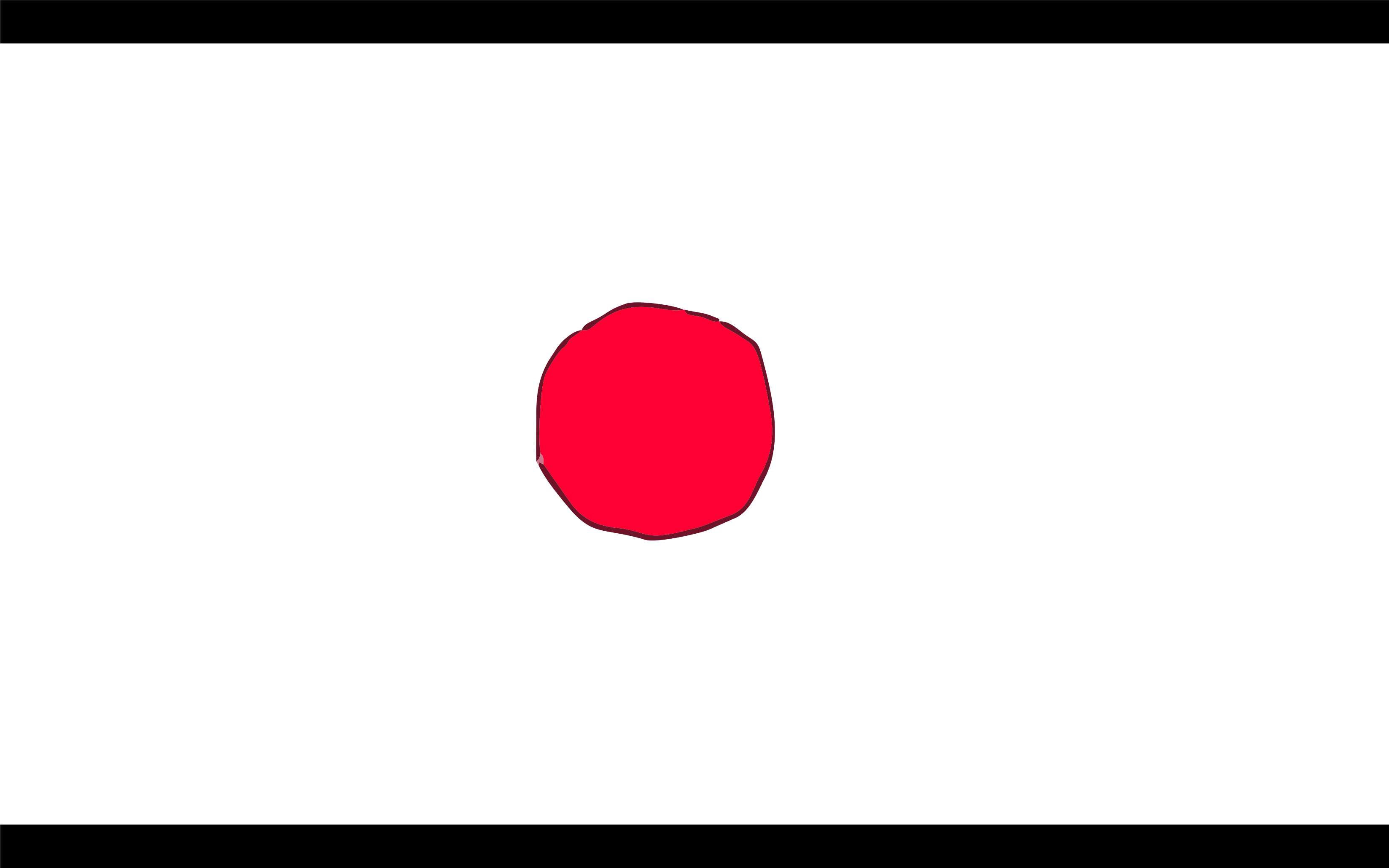 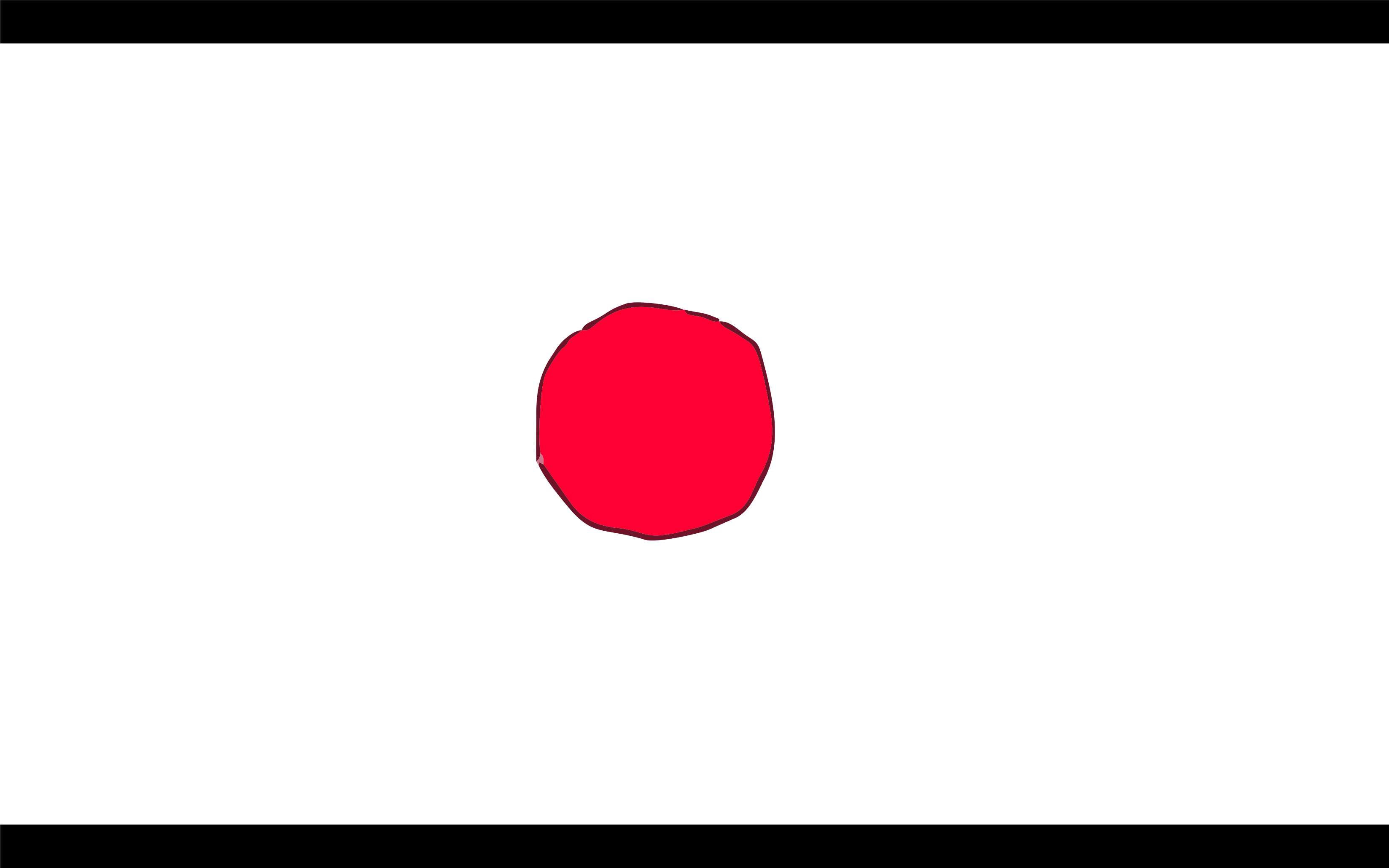 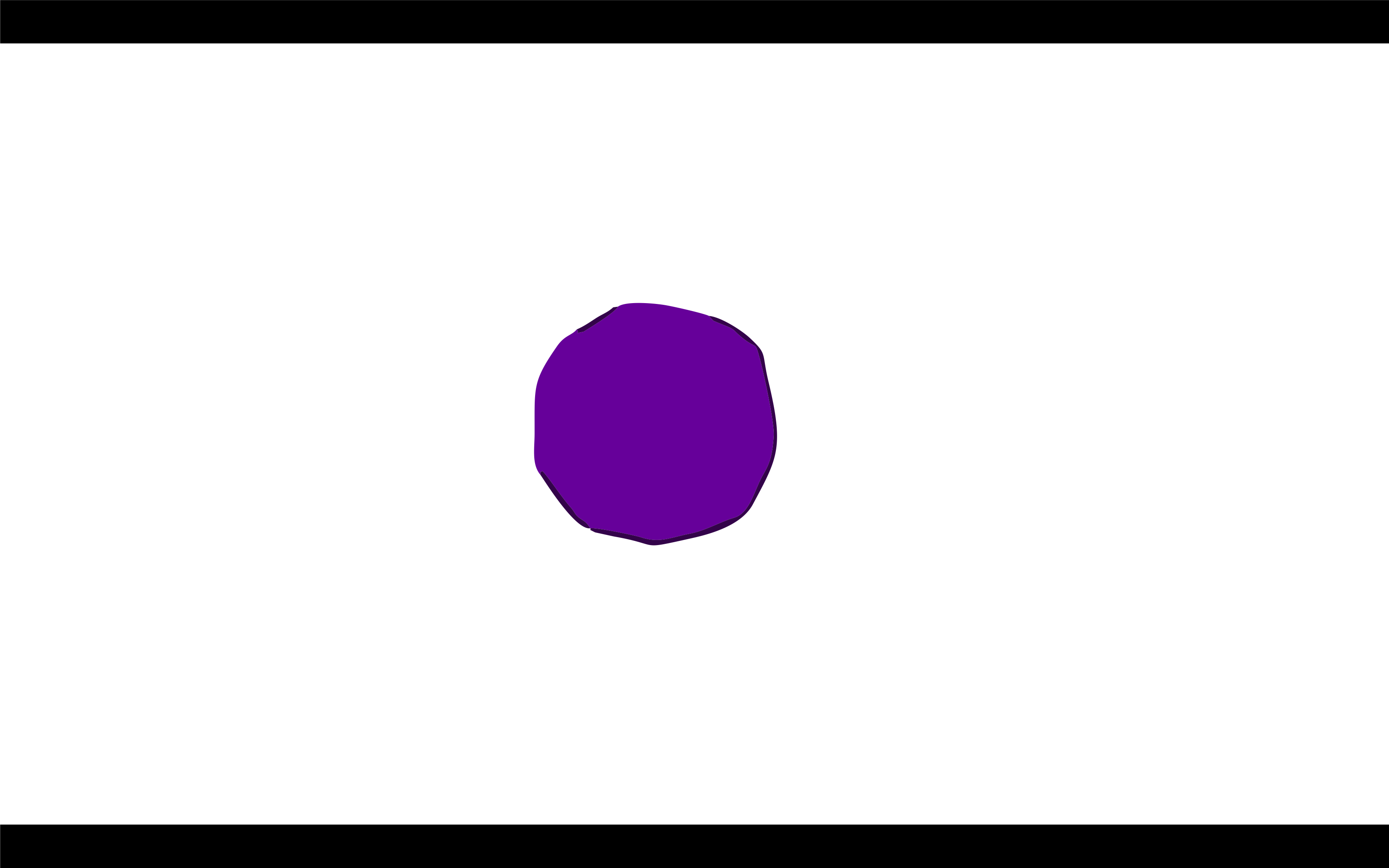 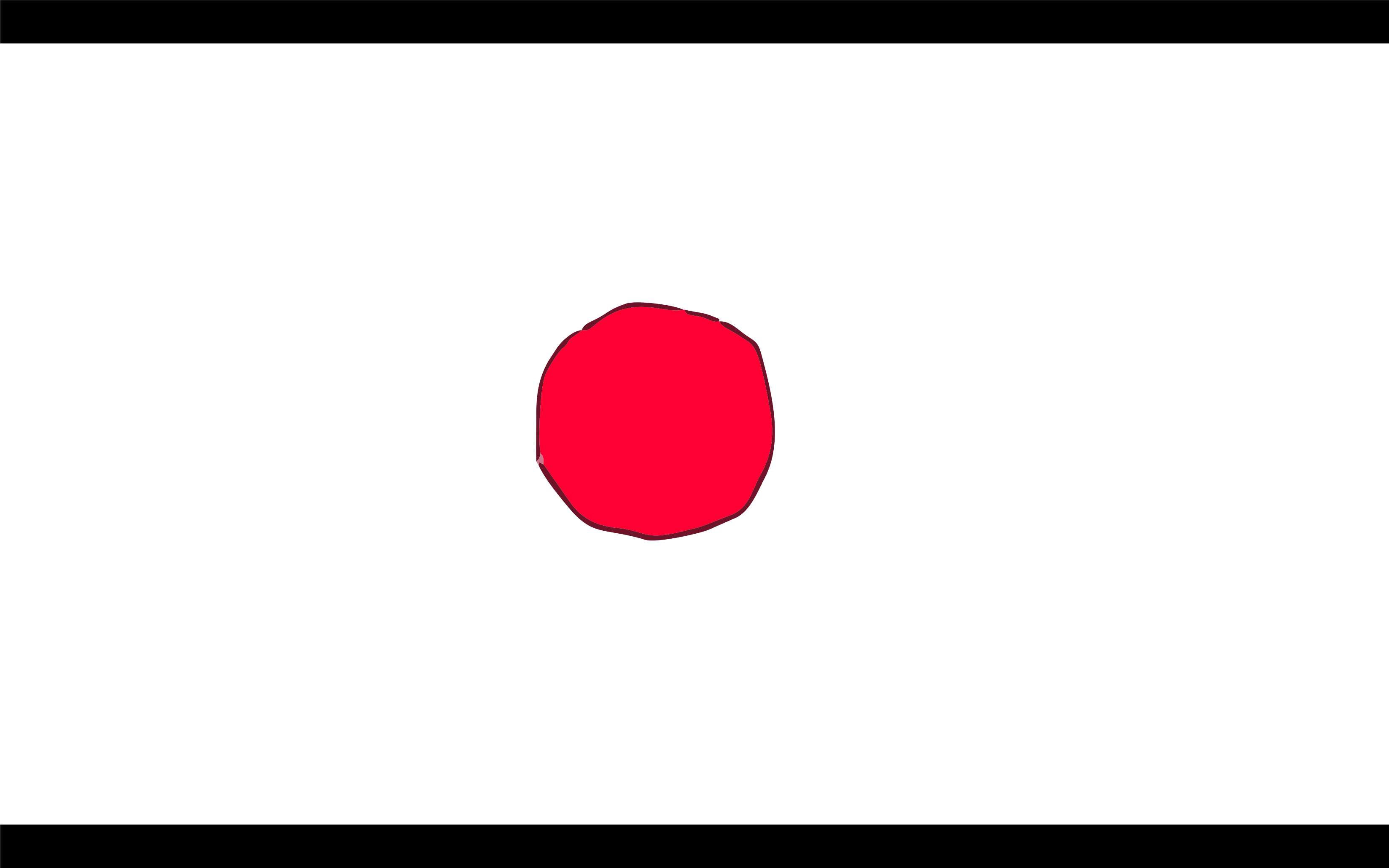 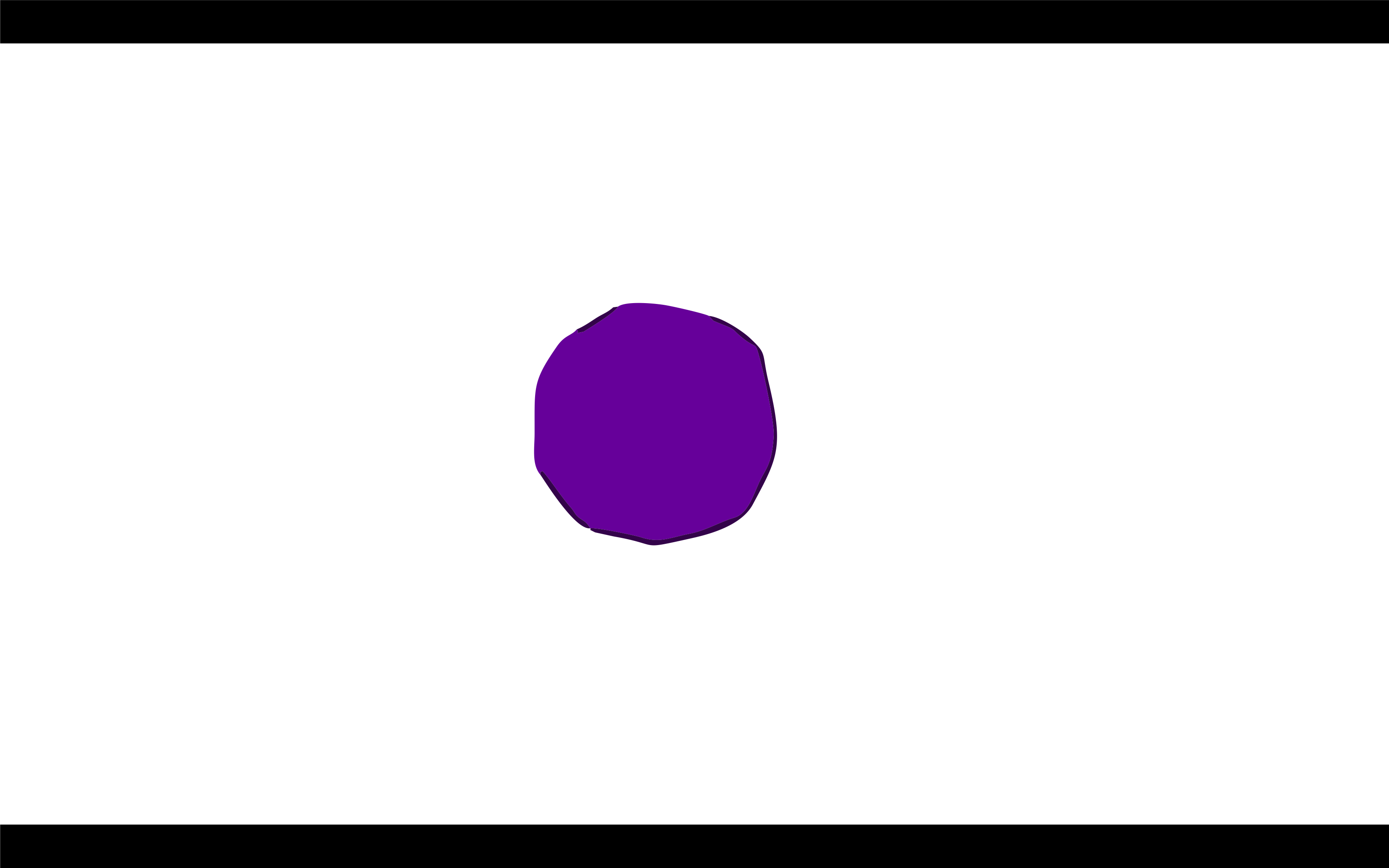 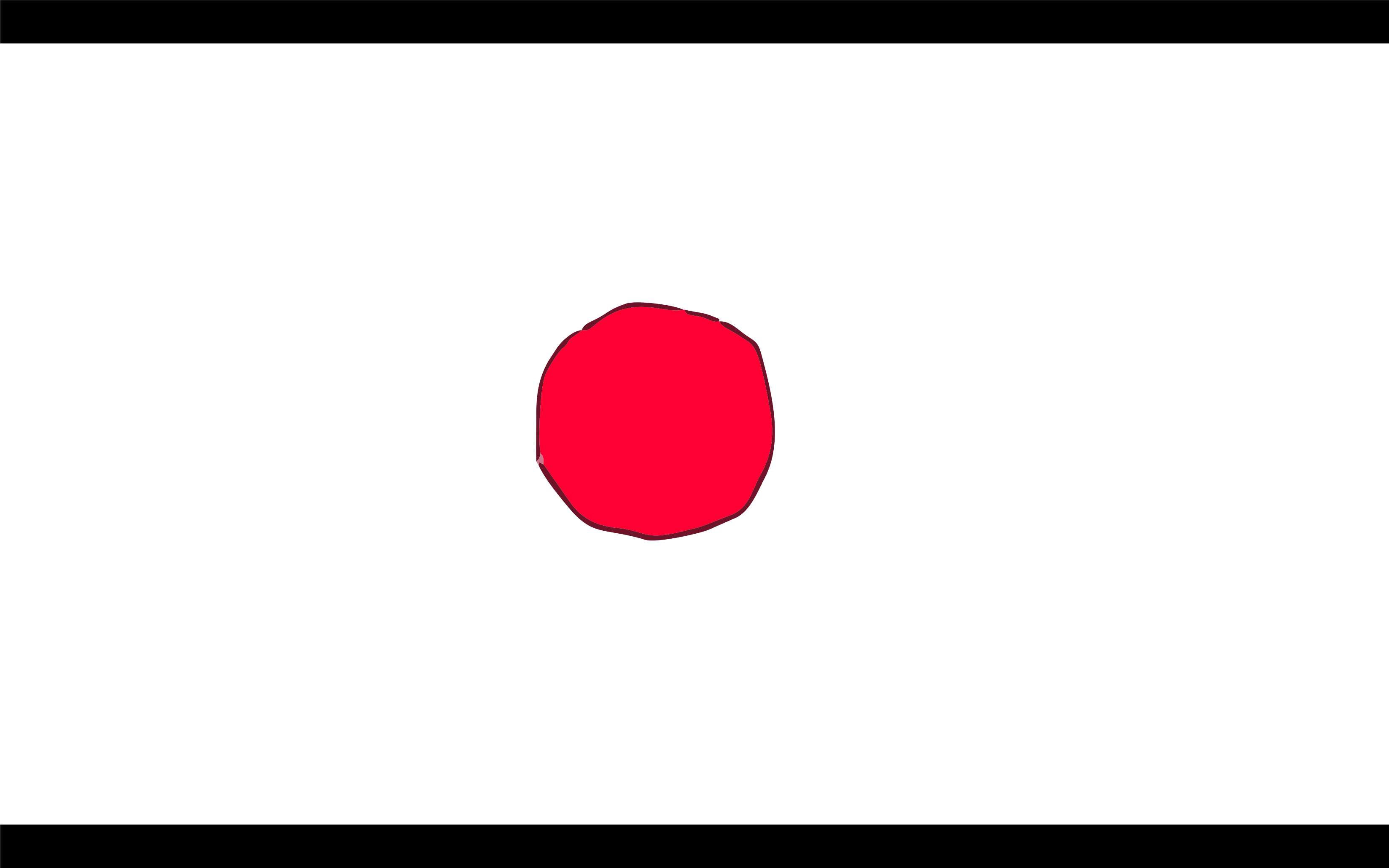 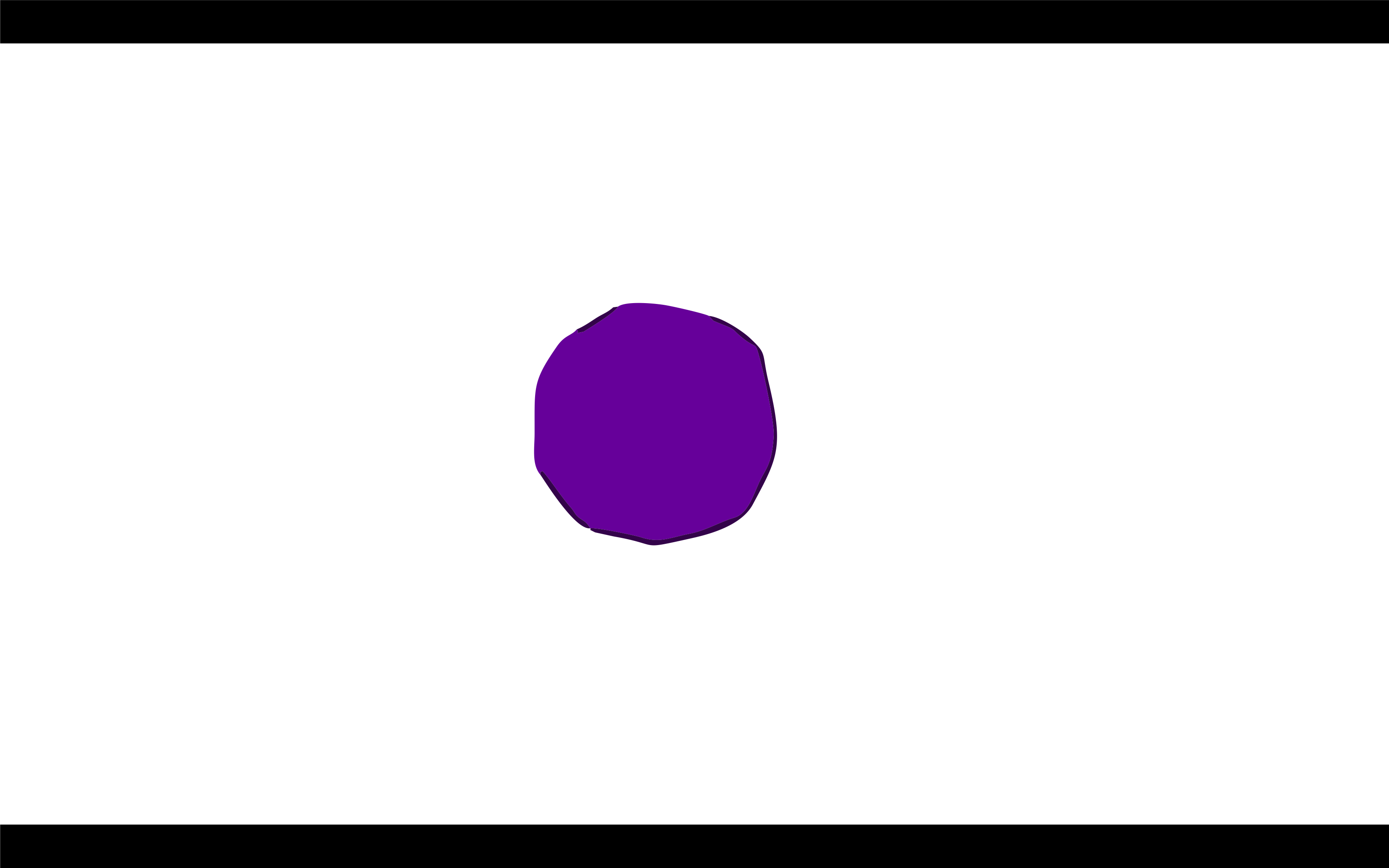 PROFESOR JUAN CARVAJAL FERNÁNDEZ – ESCUELA VILLA LAS PEÑAS – MULCHÉN – REGIÓN DEL BÍO BÍO